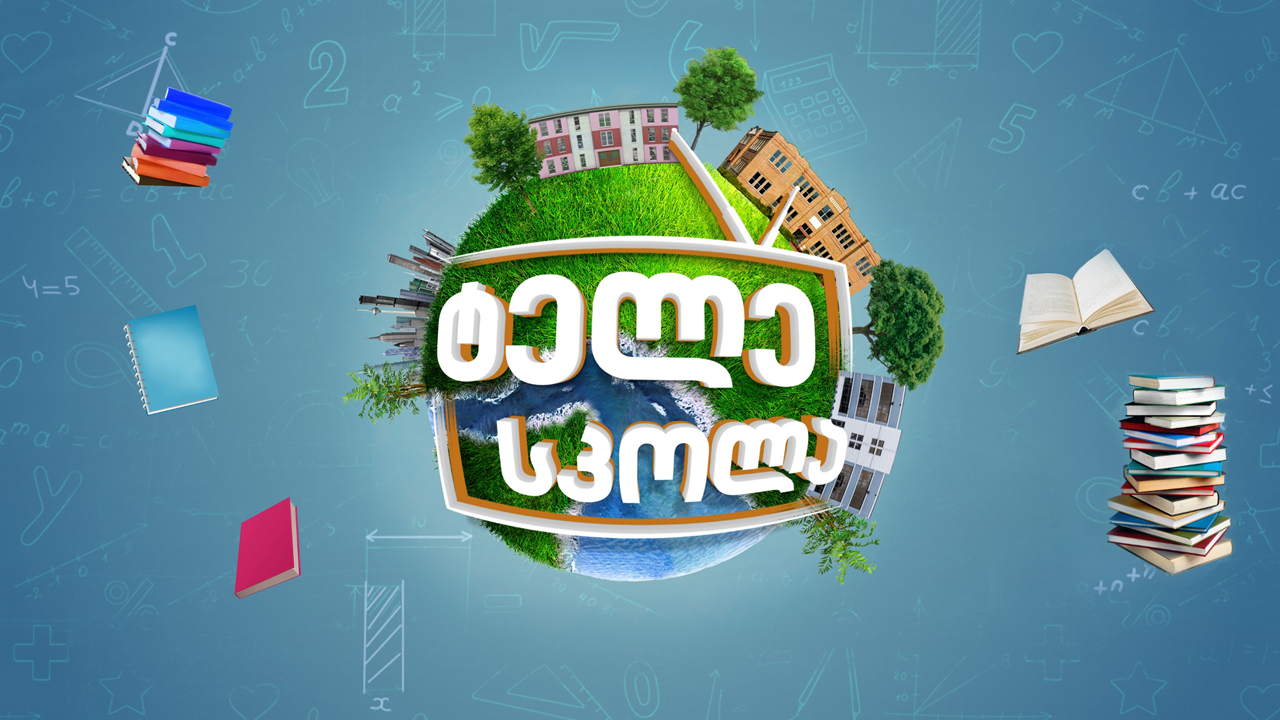 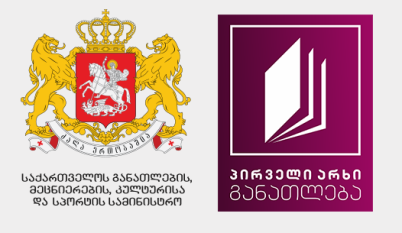 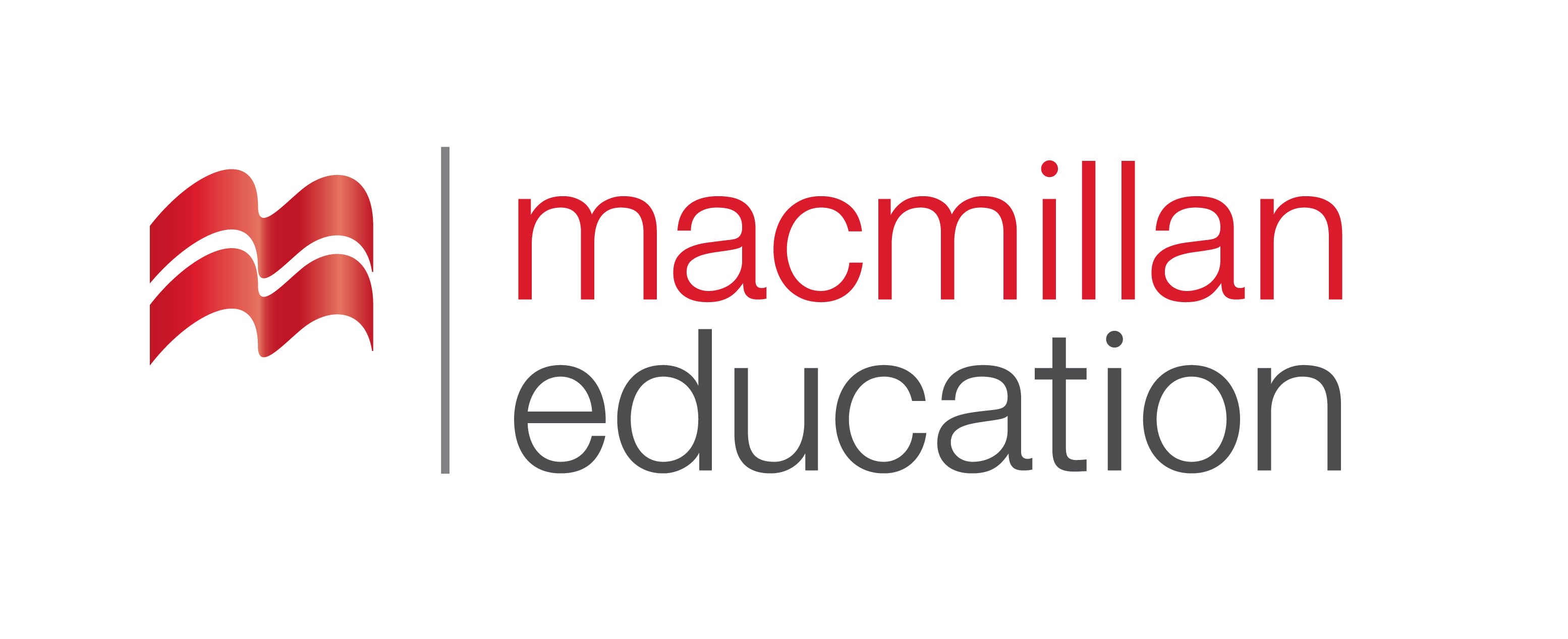 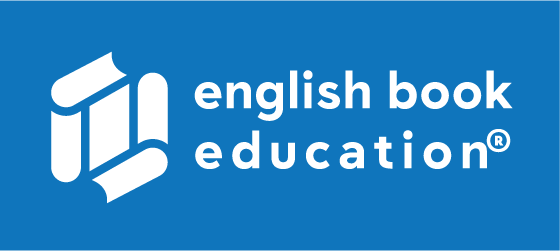 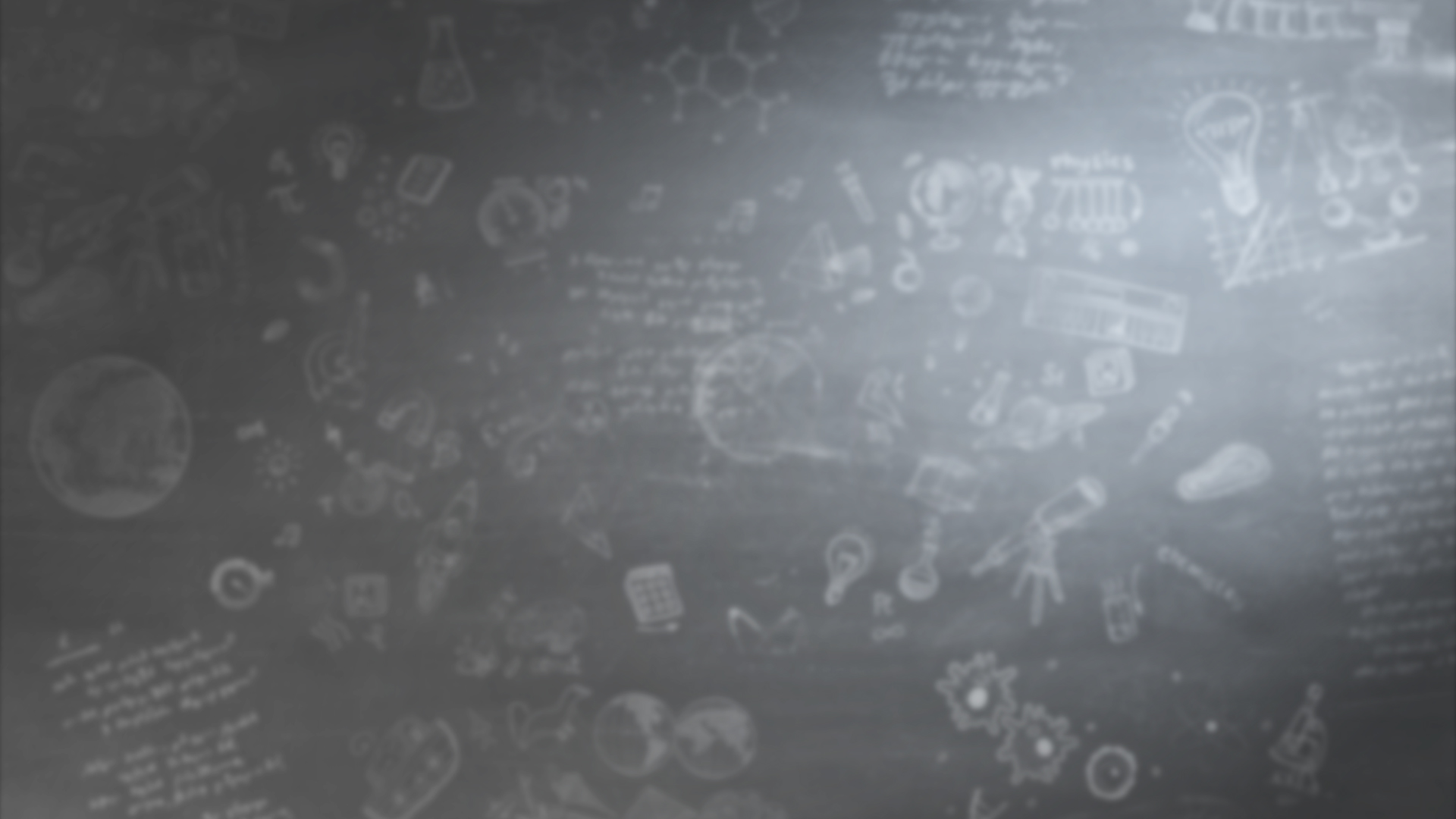 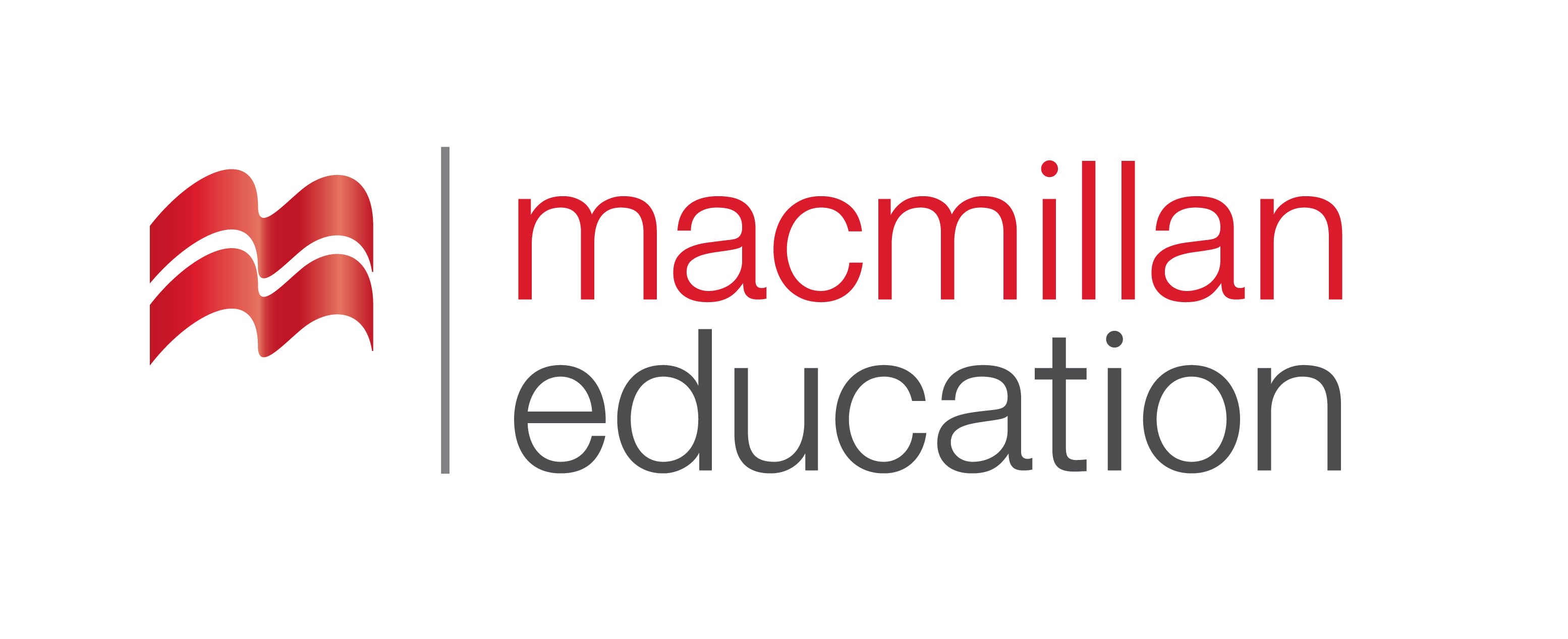 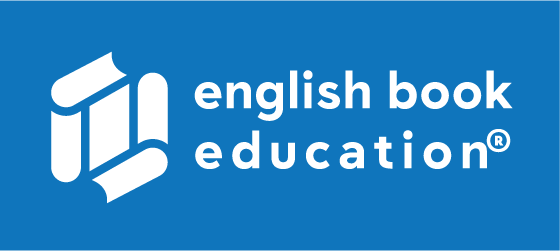 Free Time and Hobbies
თავისუფალი დრო და ჰობი
ზოგადი ინგლისური დონე: A1+
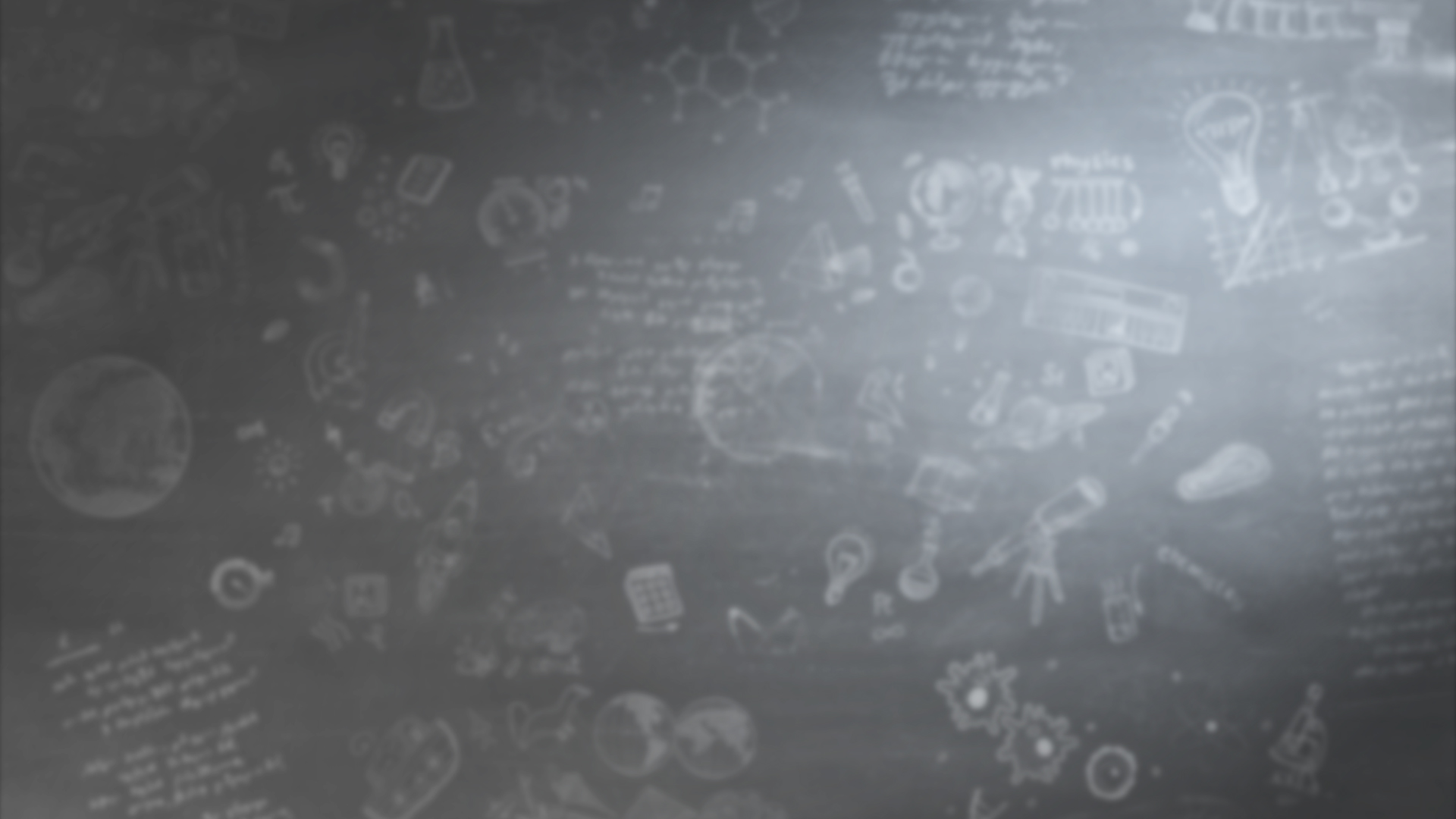 Agenda
გაკვეთილის განრიგი
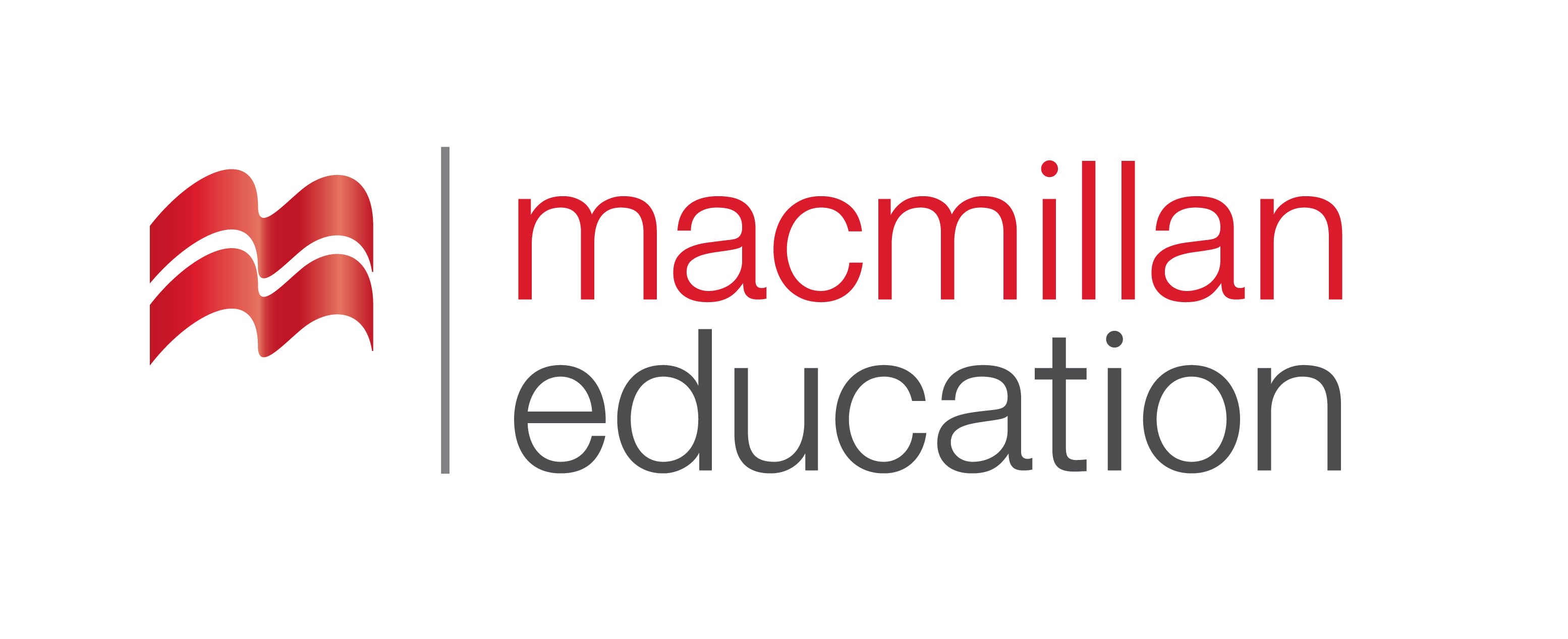 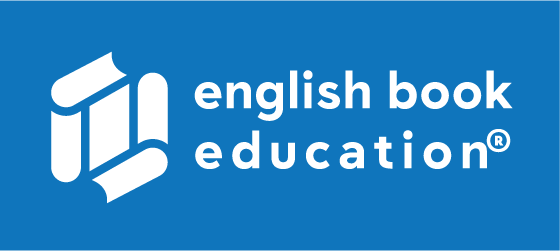 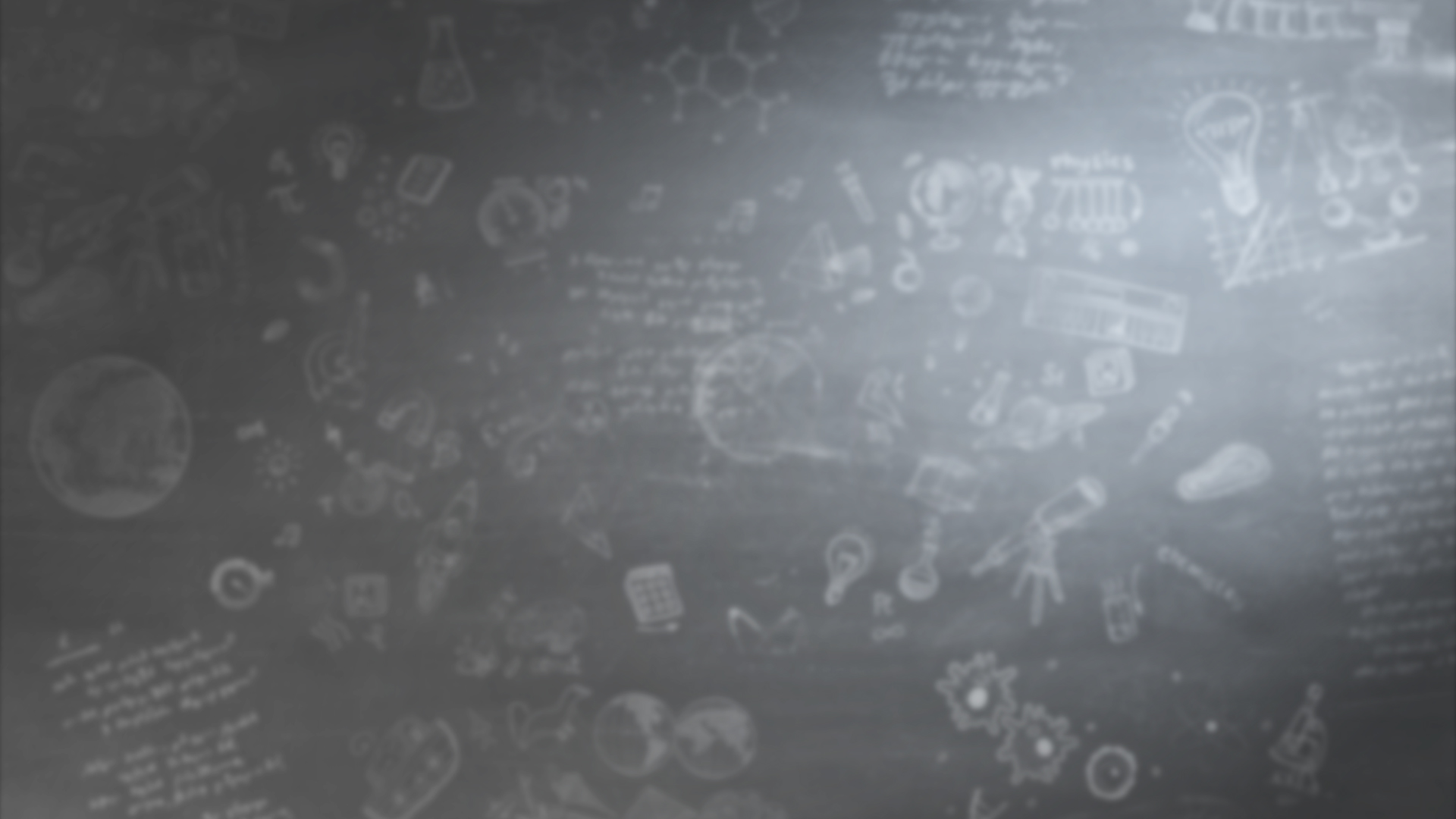 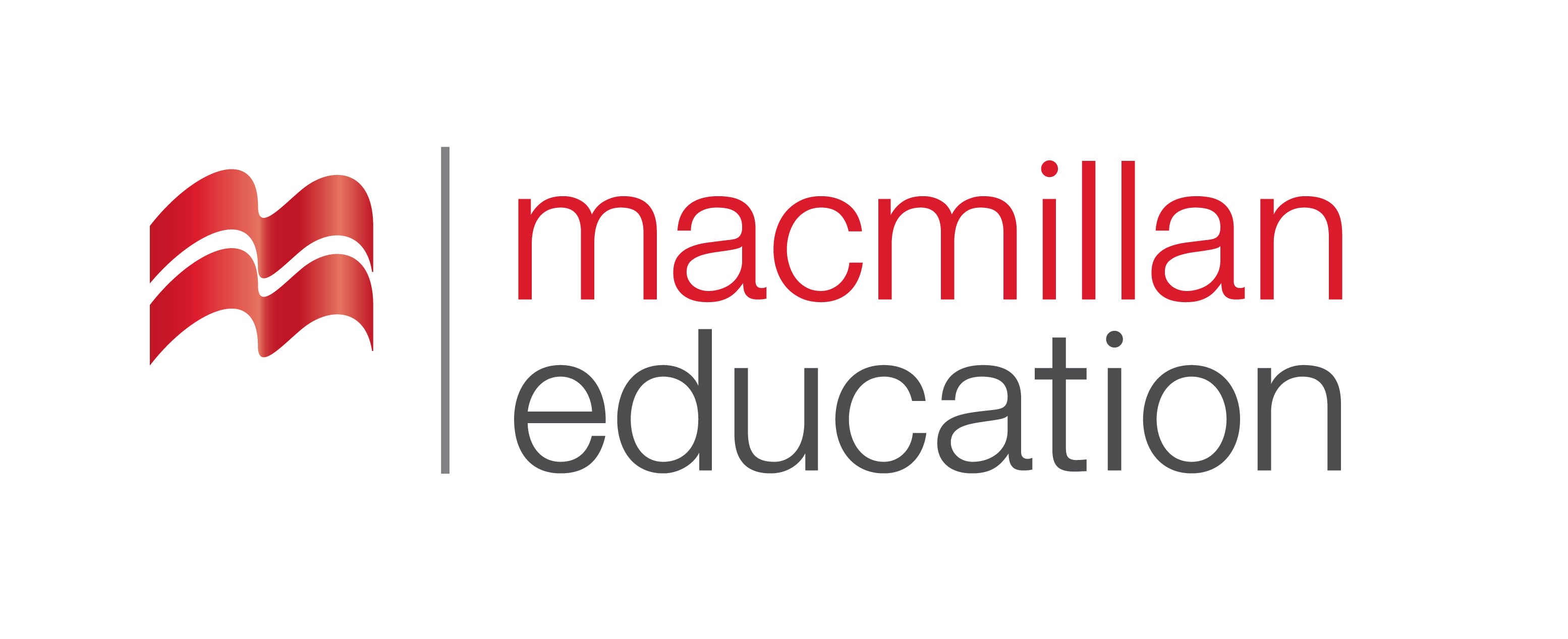 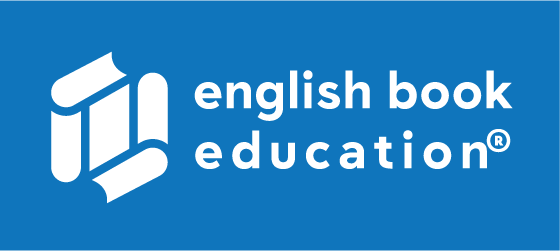 Vocabulary - ლექსიკა
What’s your hobby?
რა არის შენი ჰობი?
[Speaker Notes: What is it?
Can you find your country?]
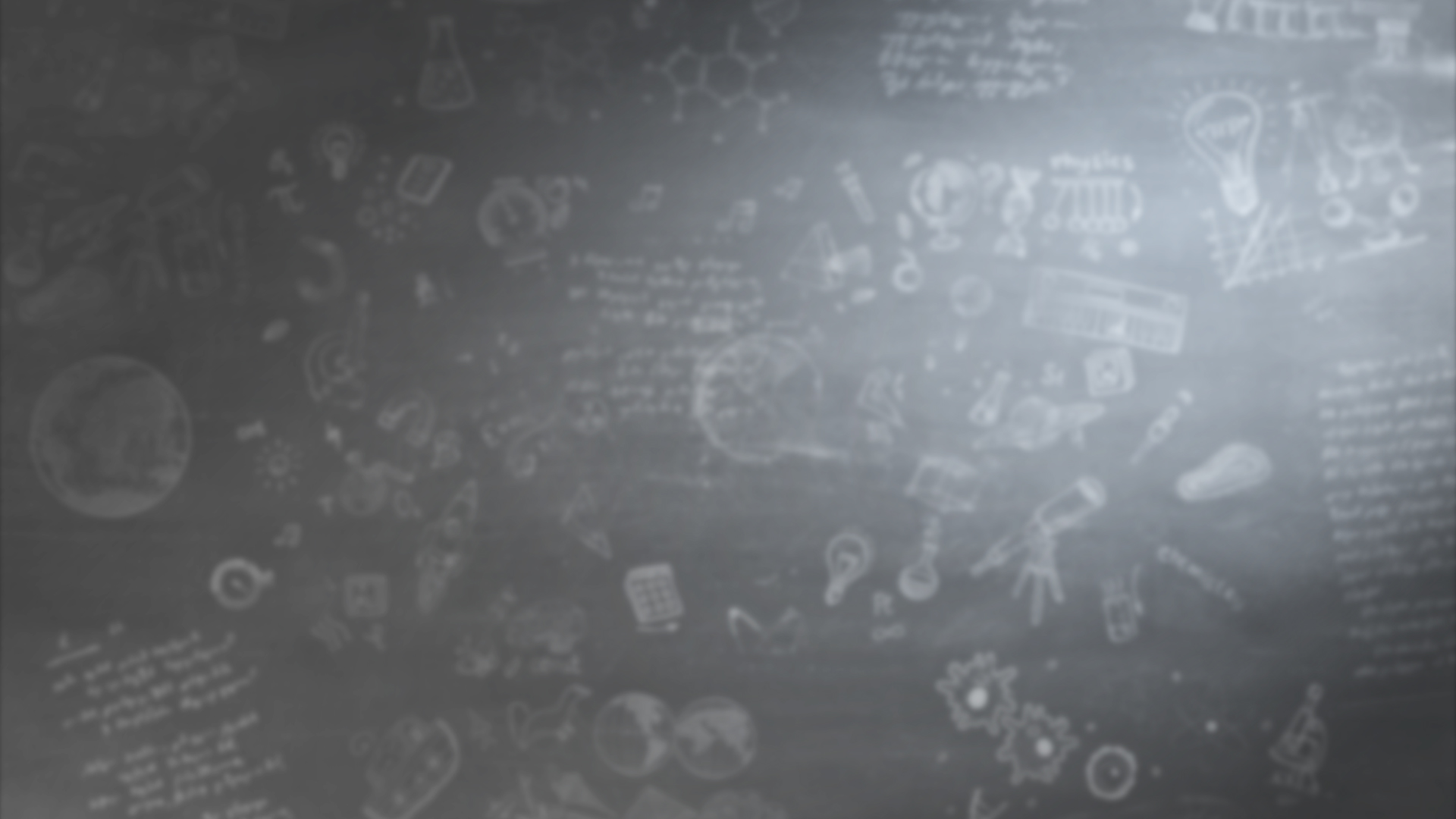 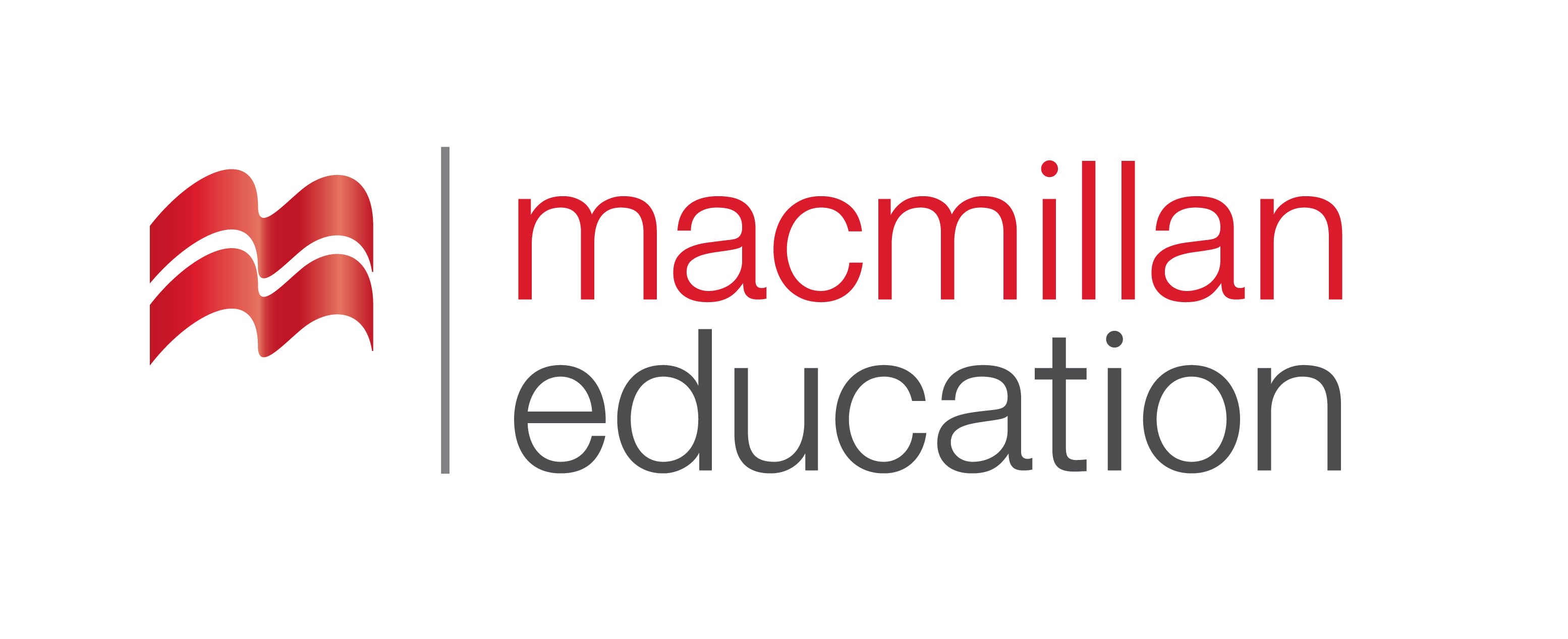 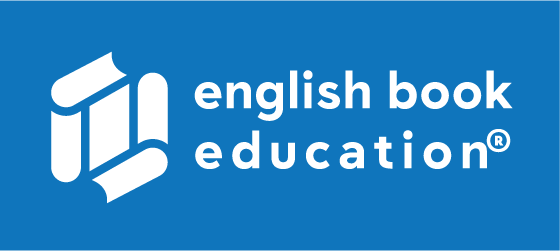 Vocabulary - ლექსიკა
What do you do in your free time?
რას აკეთებ თავისუფალ დროს?
[Speaker Notes: What is it?
Can you find your country?]
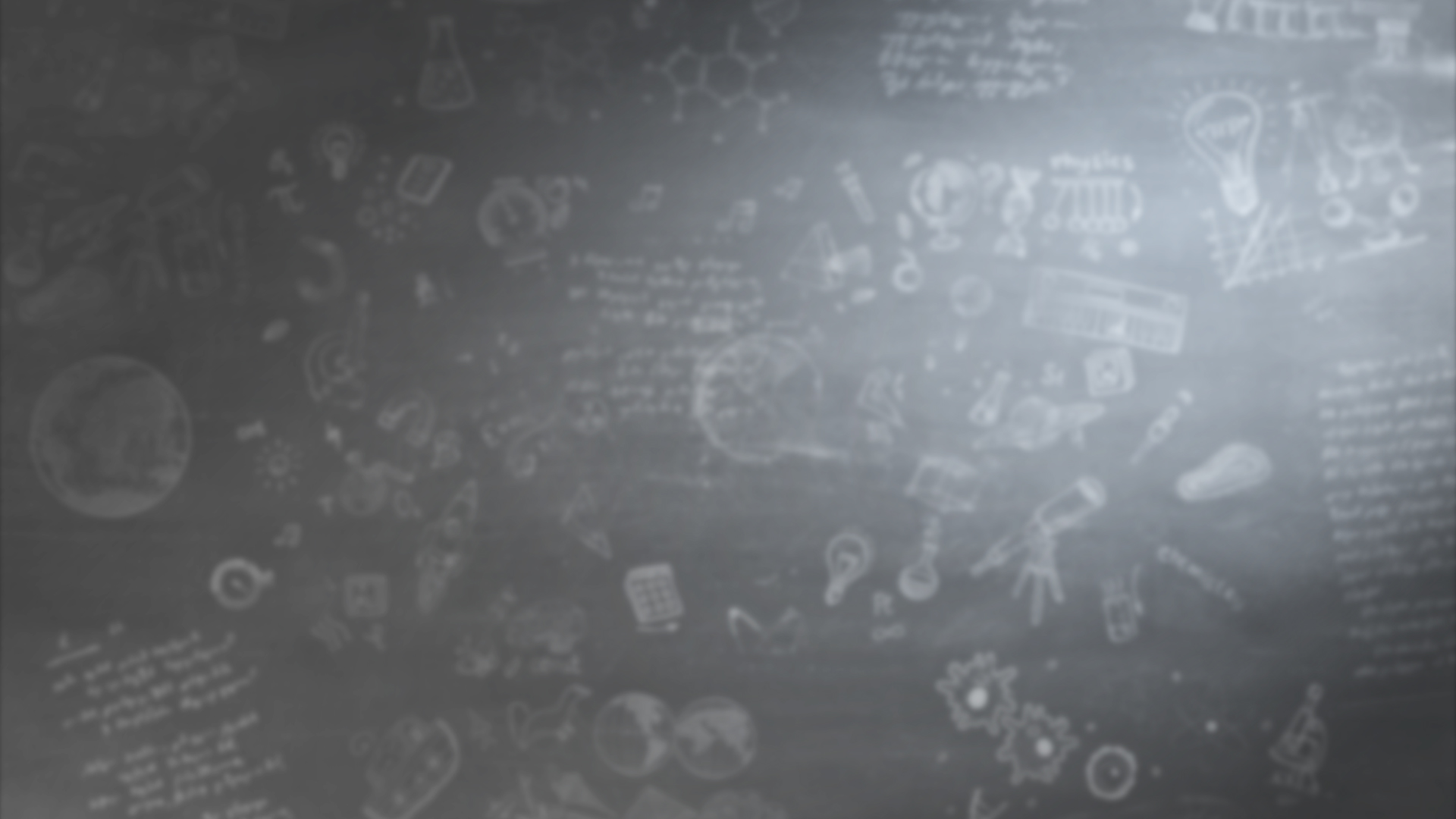 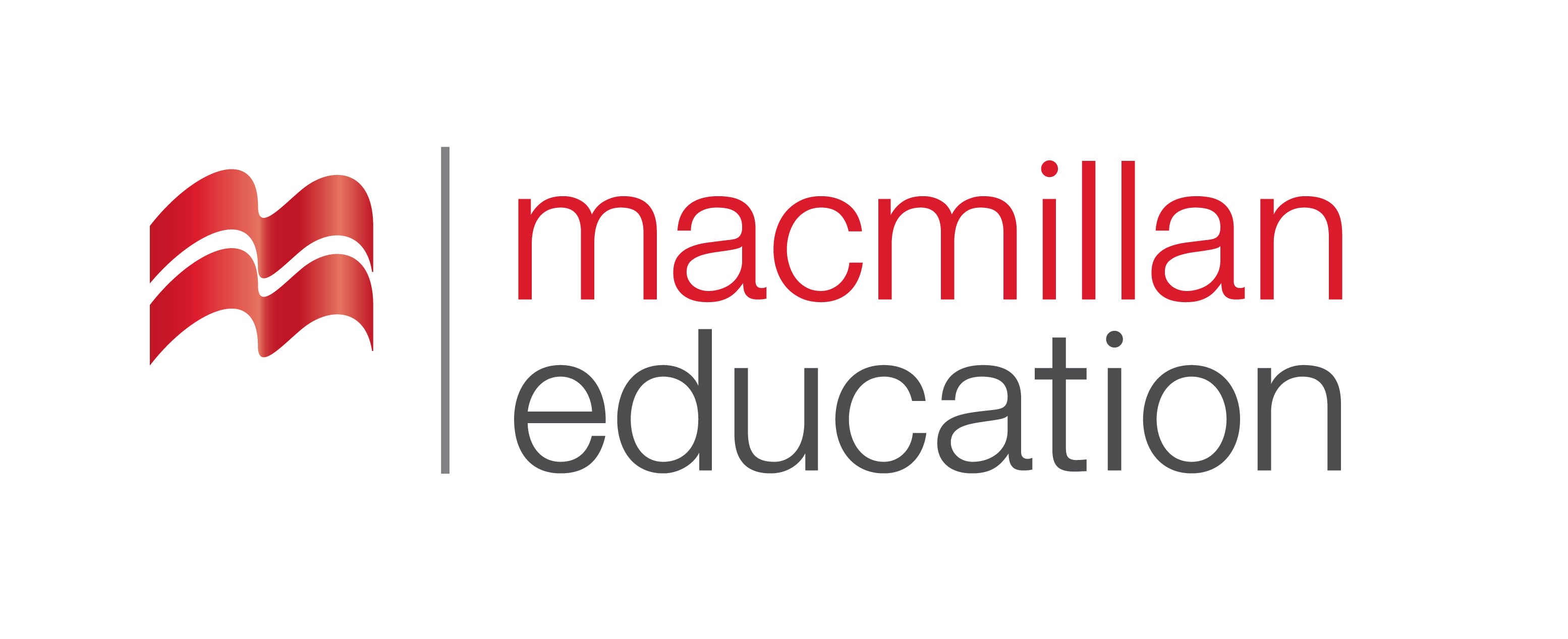 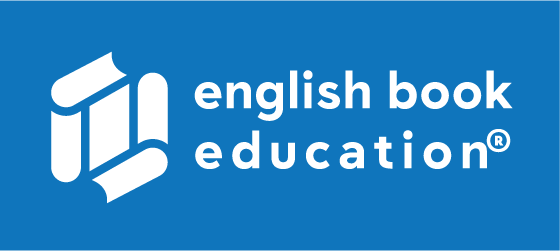 Vocabulary - ლექსიკა
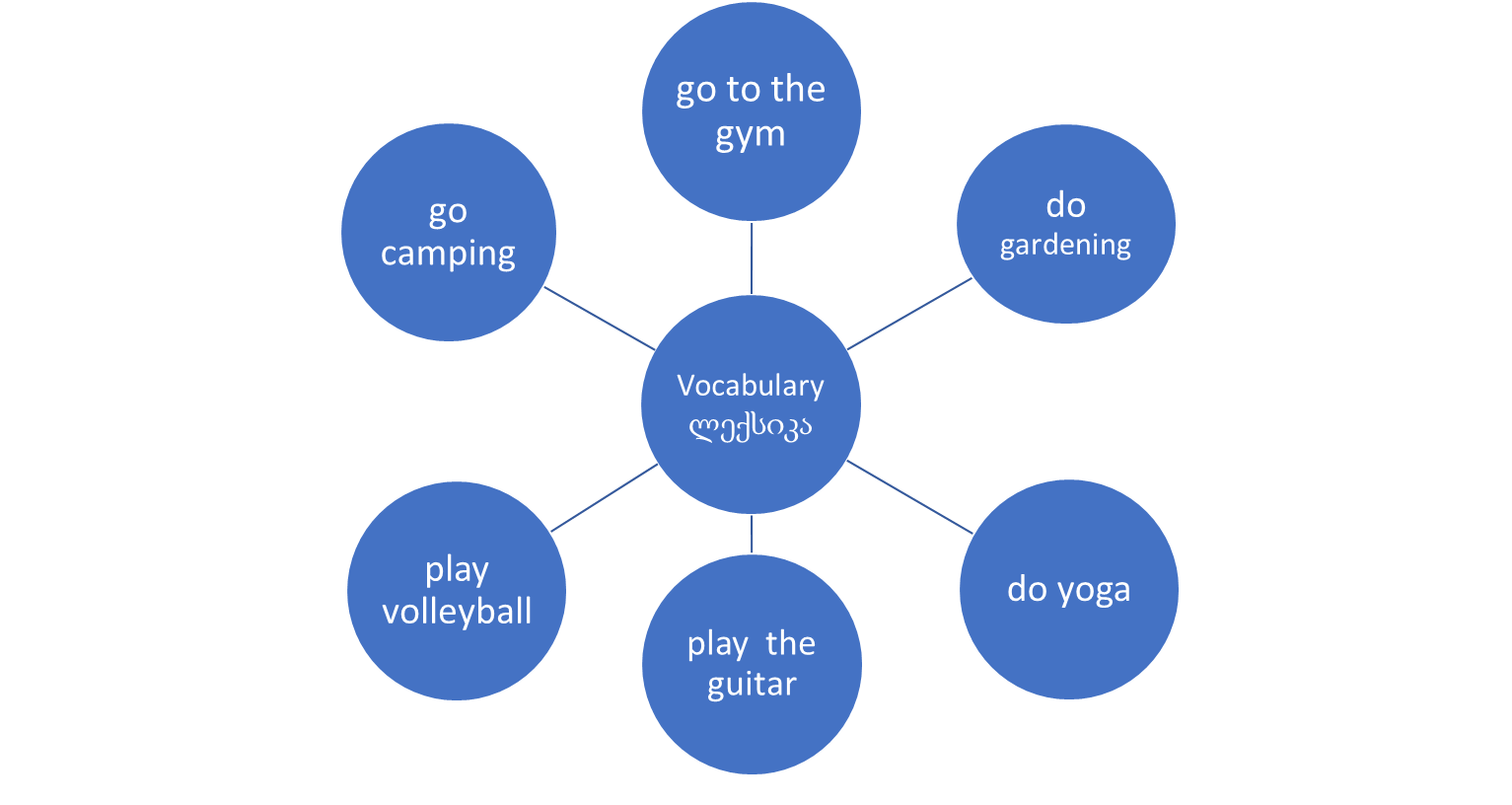 სპორტულ დარბაზში წასვლა
მებაღეობა
კემპინგზე წასვლა
იოგის  ვარჯიში
ფრენბურთის თამაში
გიტარაზე დაკვრა
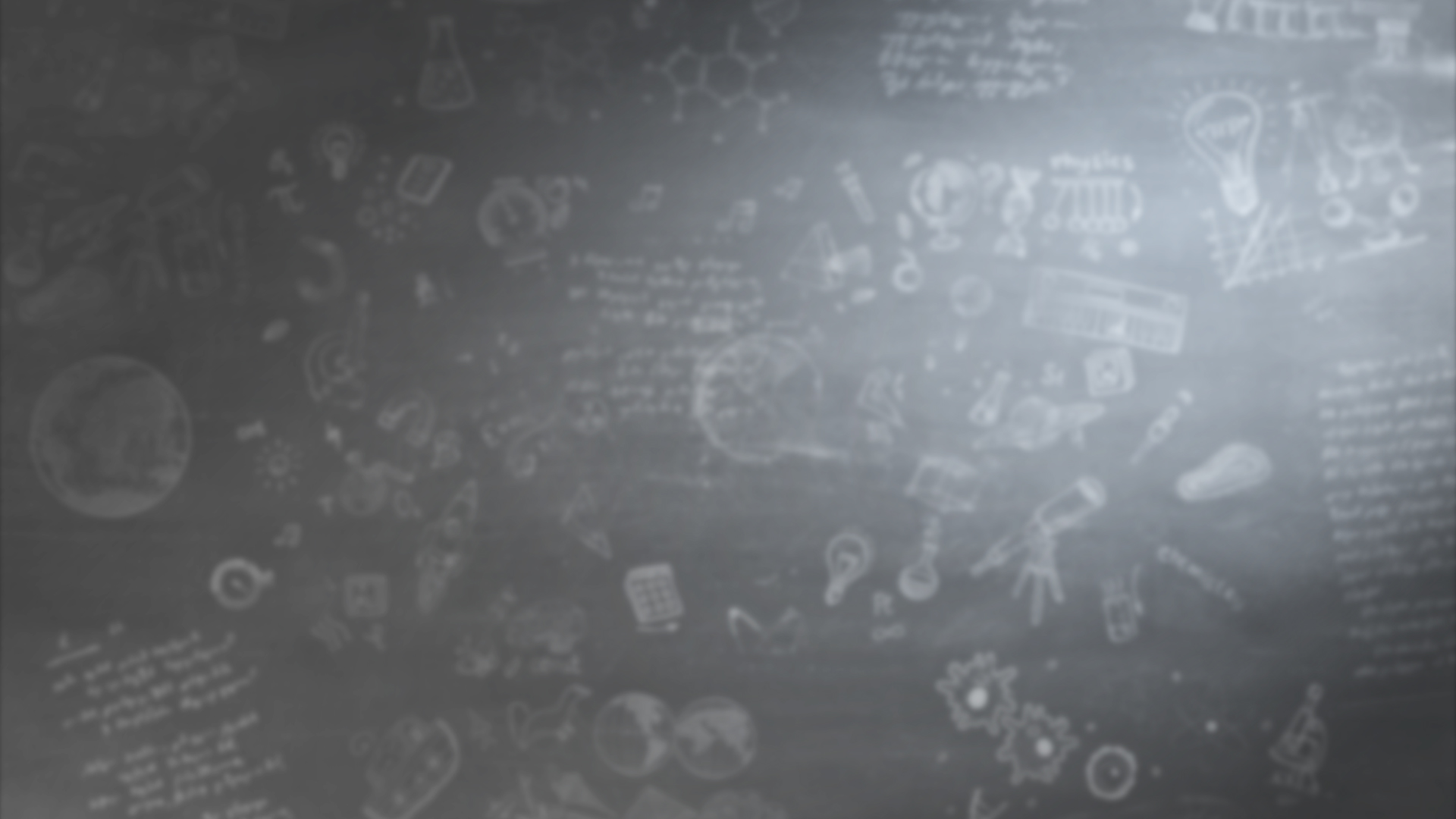 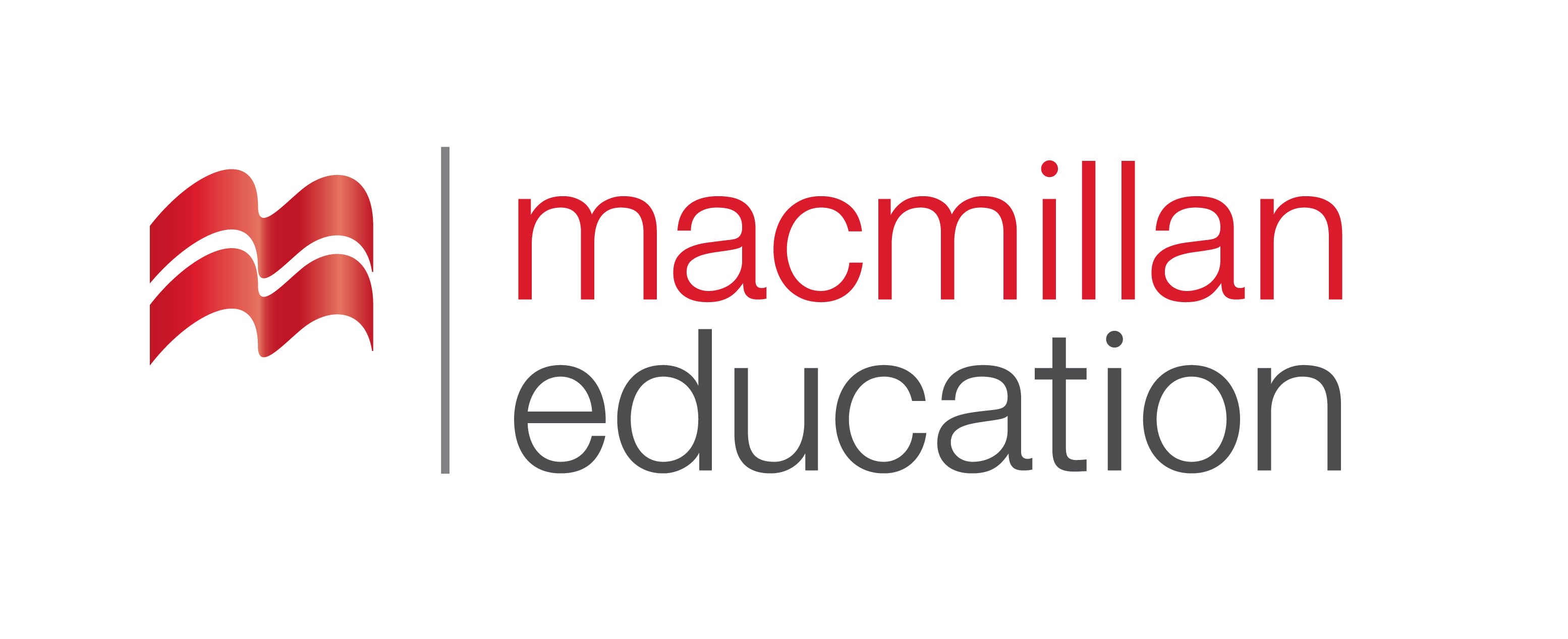 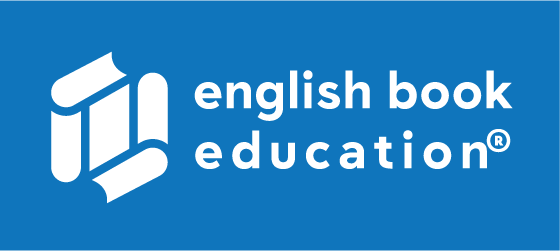 Vocabulary - ლექსიკა
go to the gym 
სპორტულ დარბაზში
სიარული
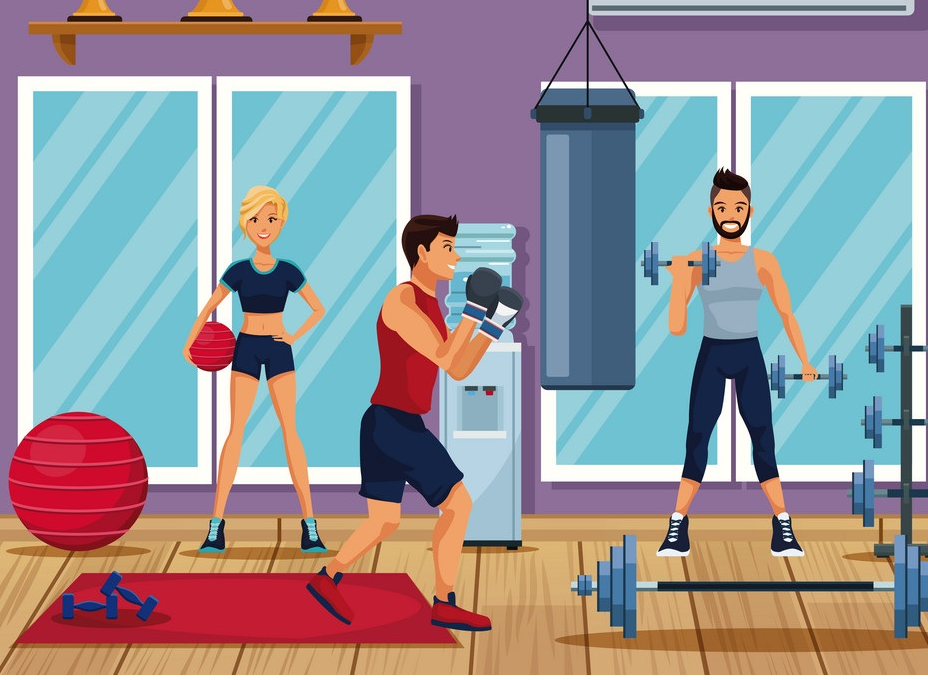 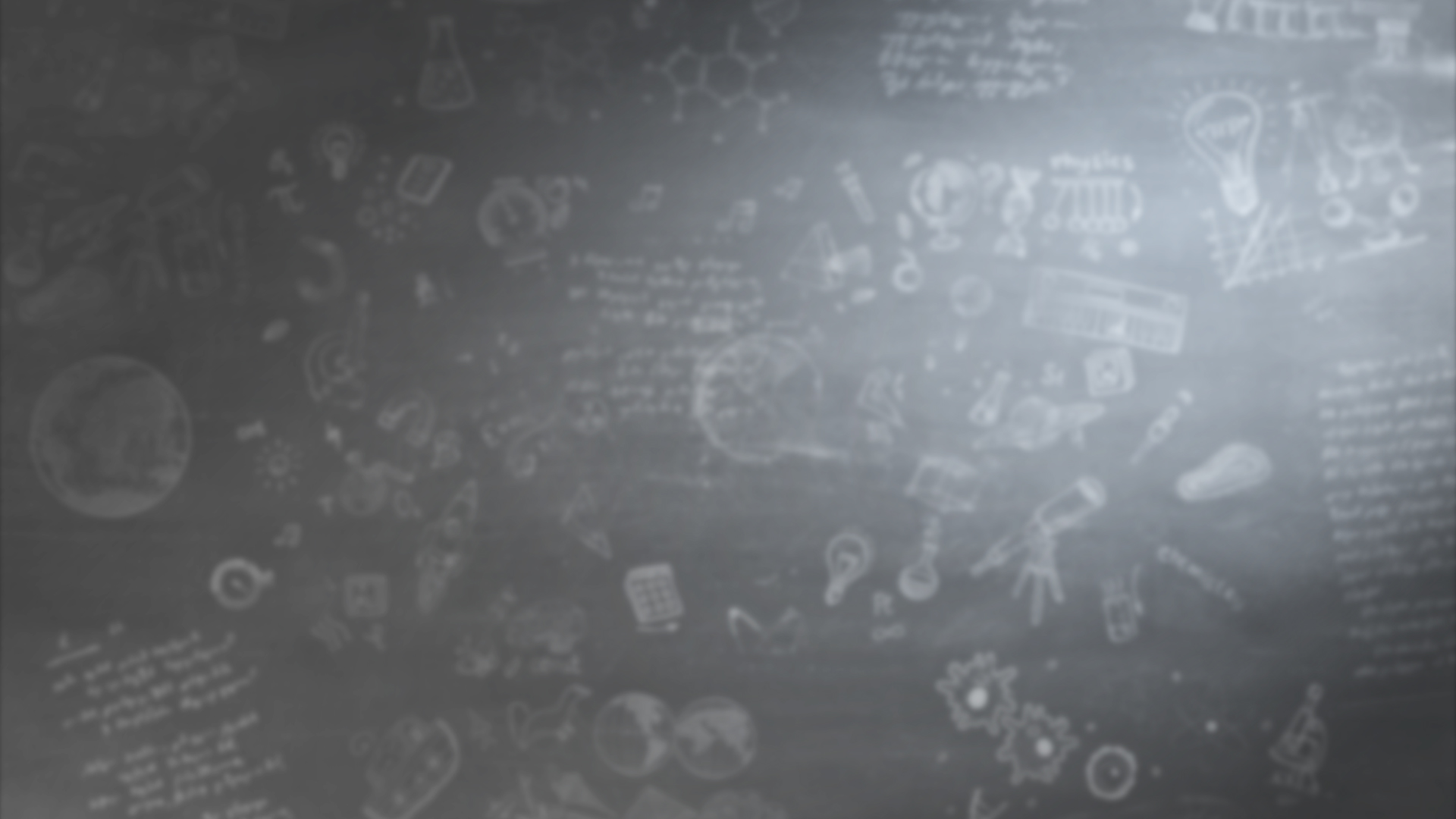 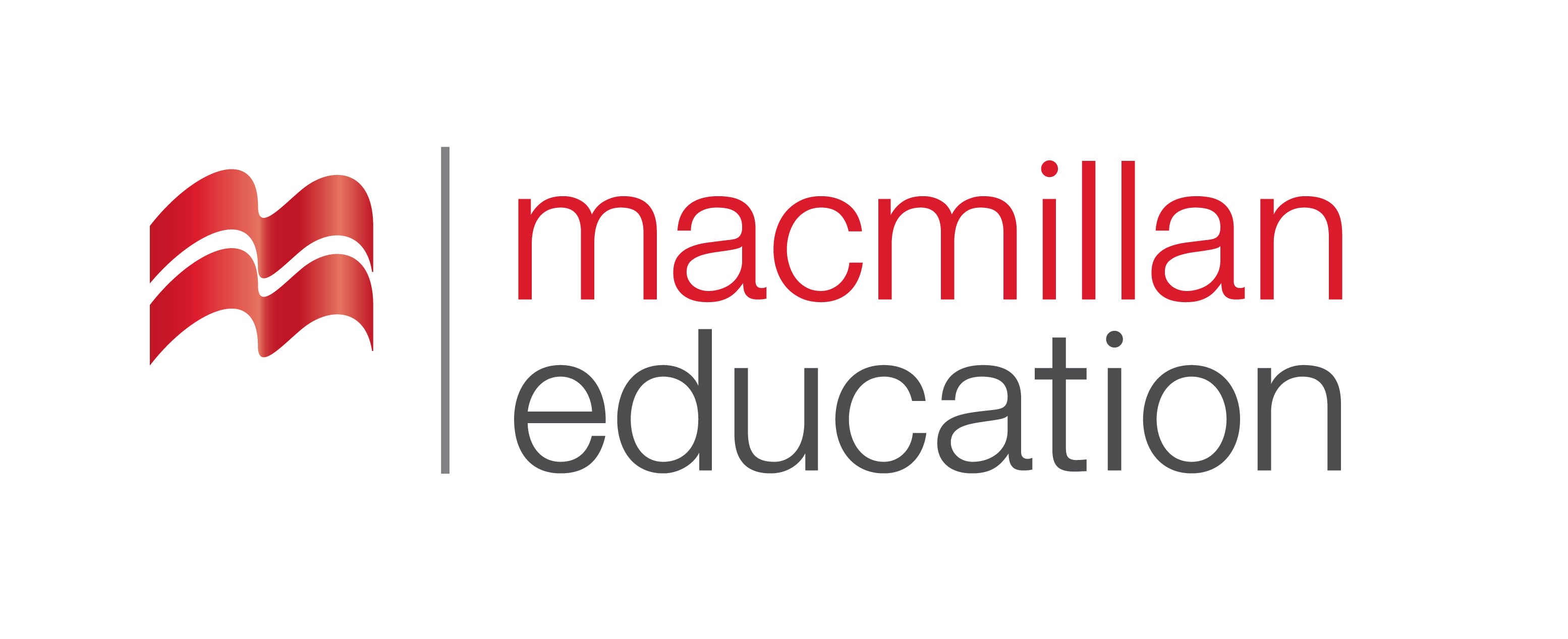 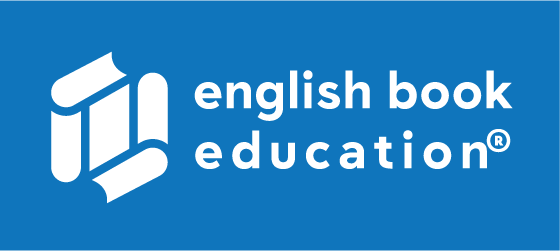 Vocabulary - ლექსიკა
do gardening
         მებაღეობა
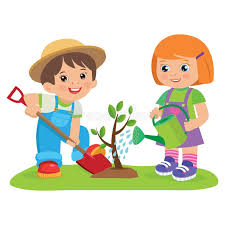 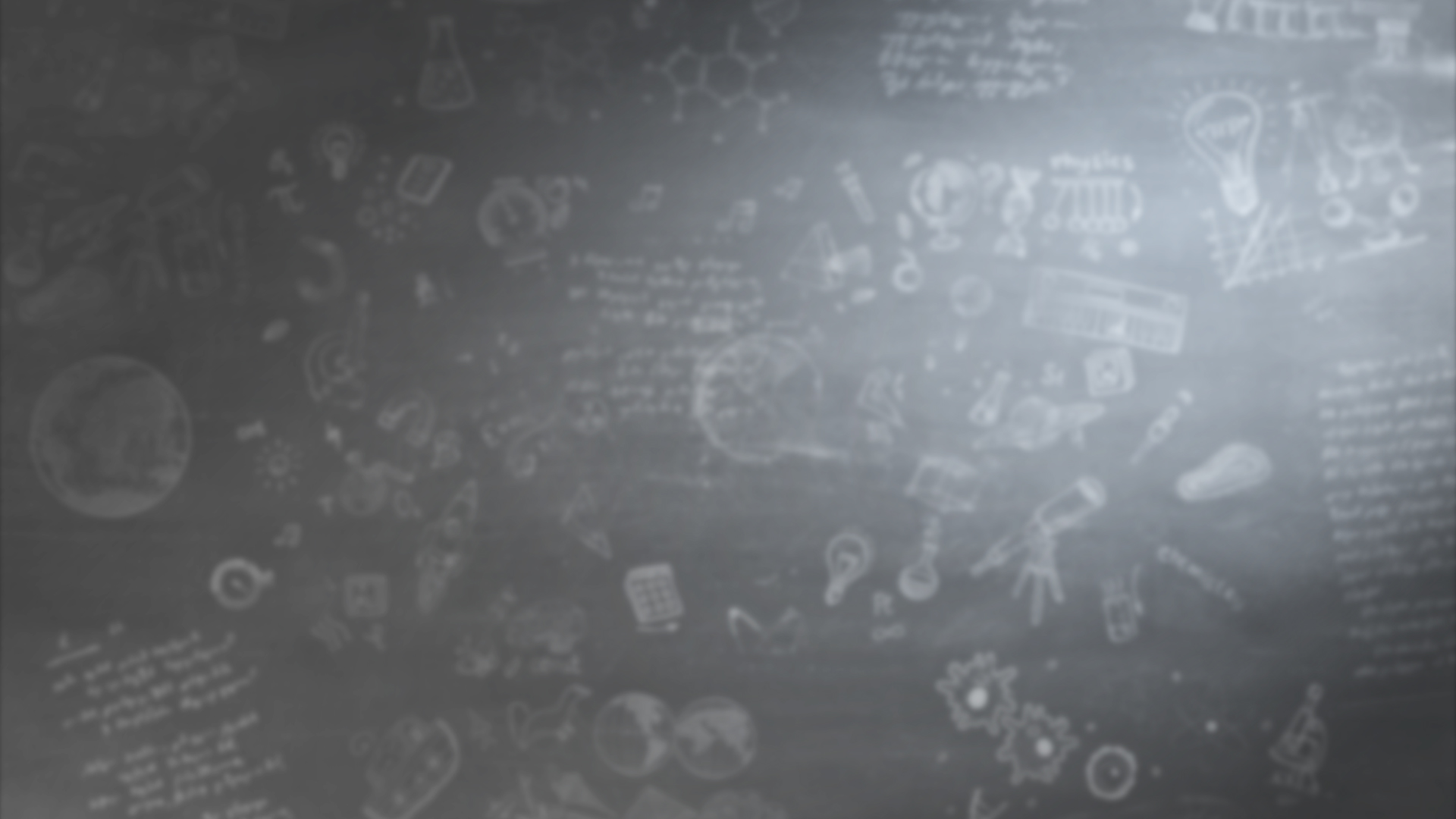 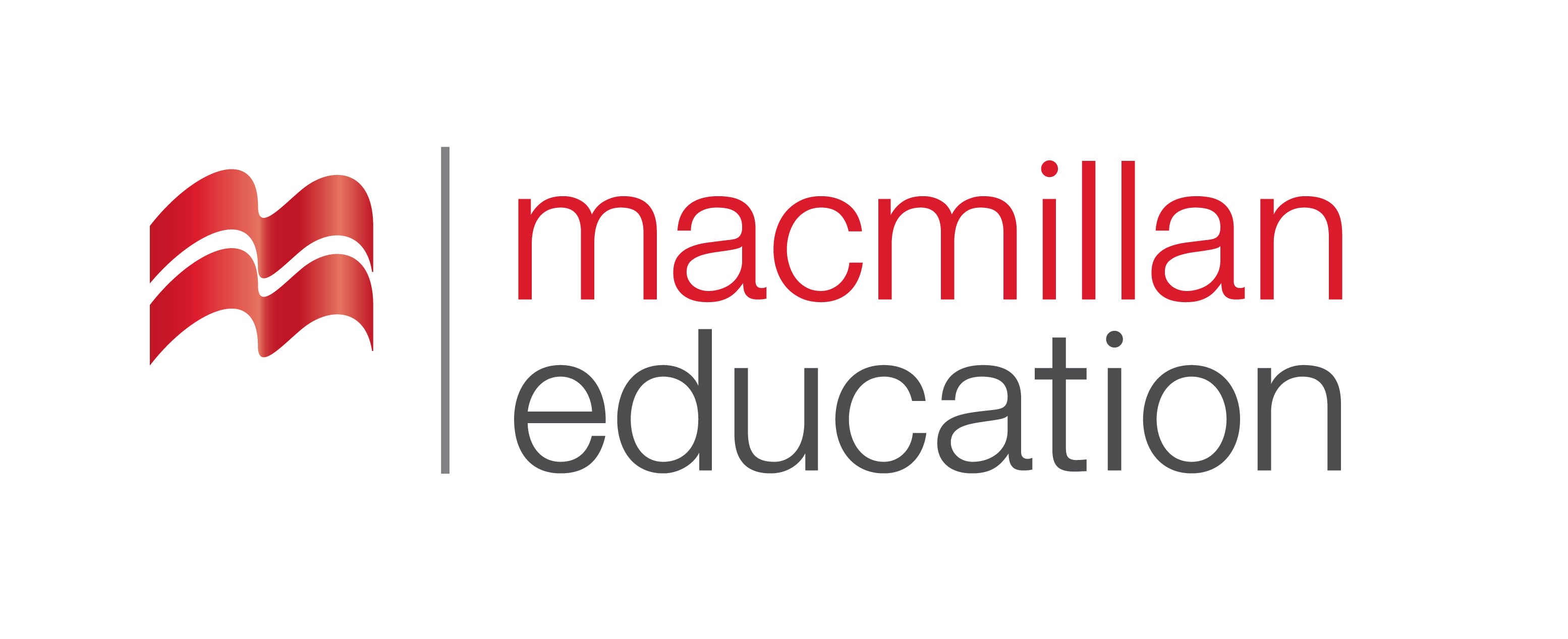 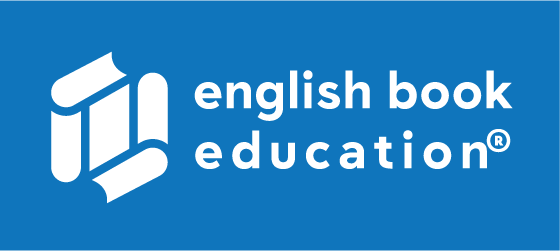 Vocabulary - ლექსიკა
do yoga
 იოგის ვარჯიში
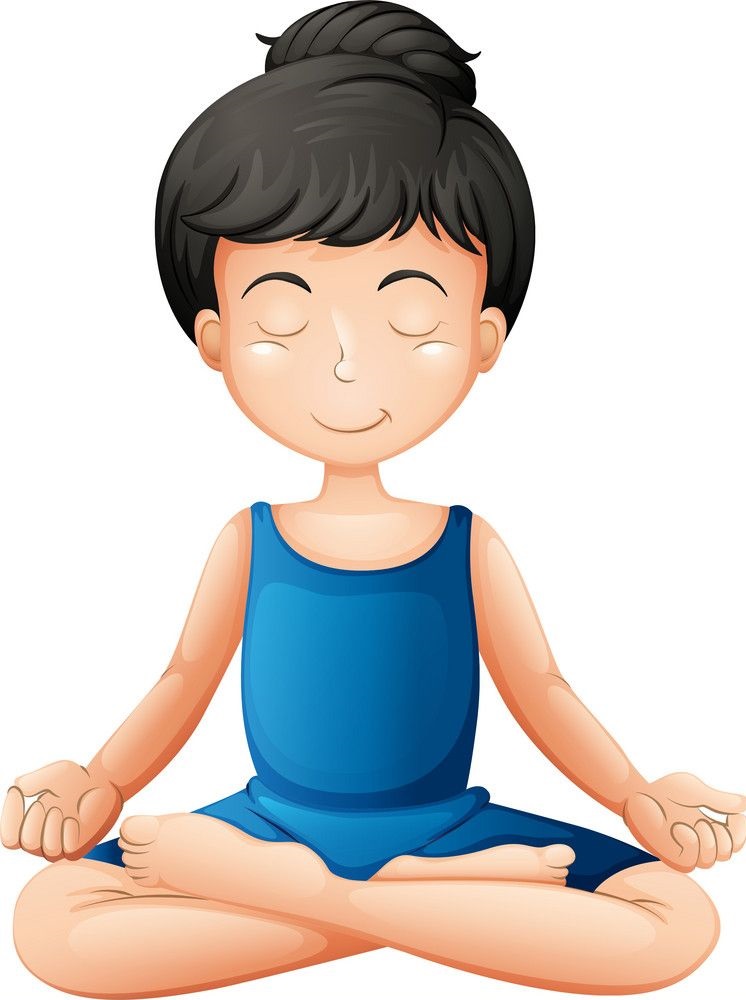 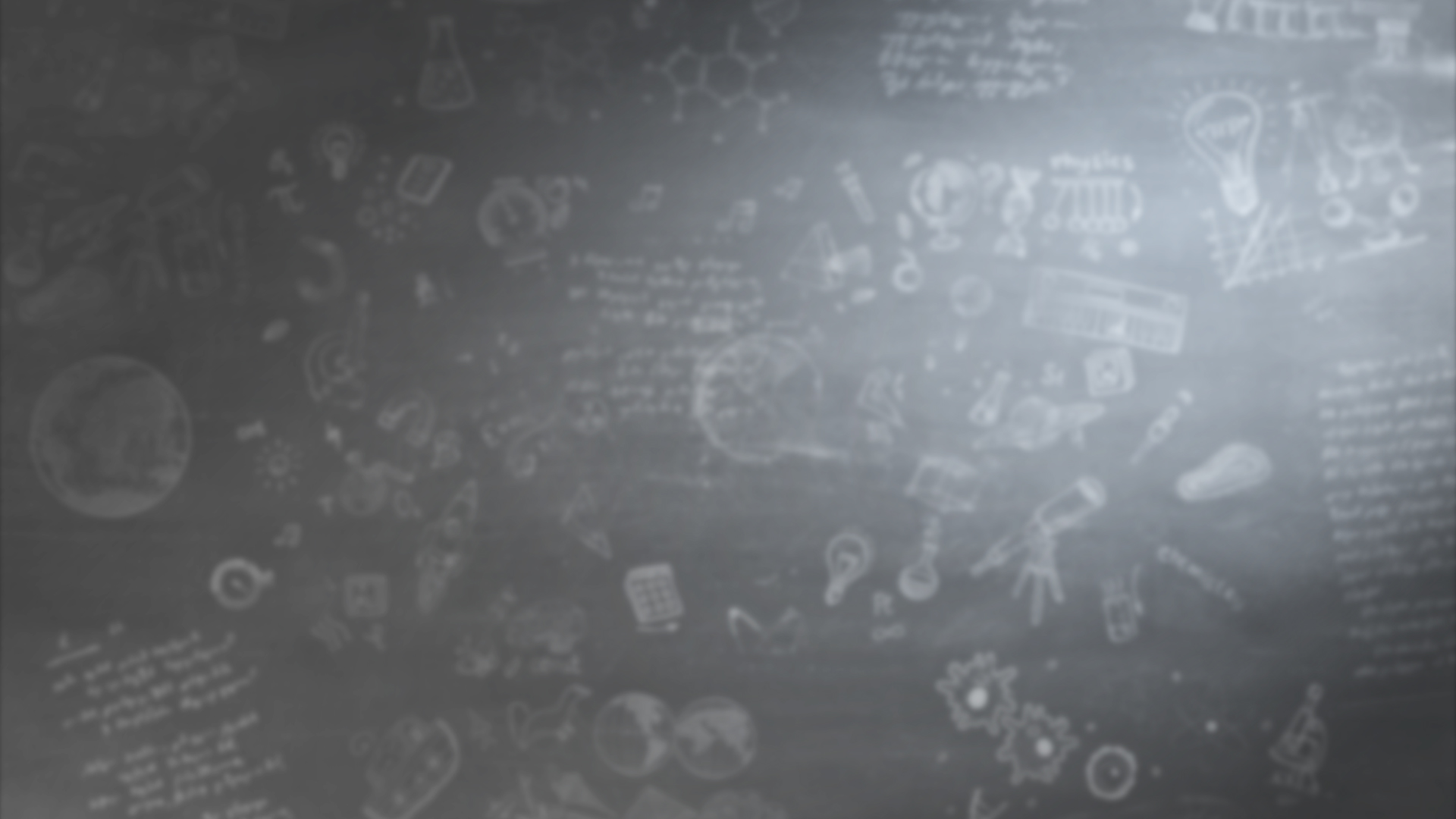 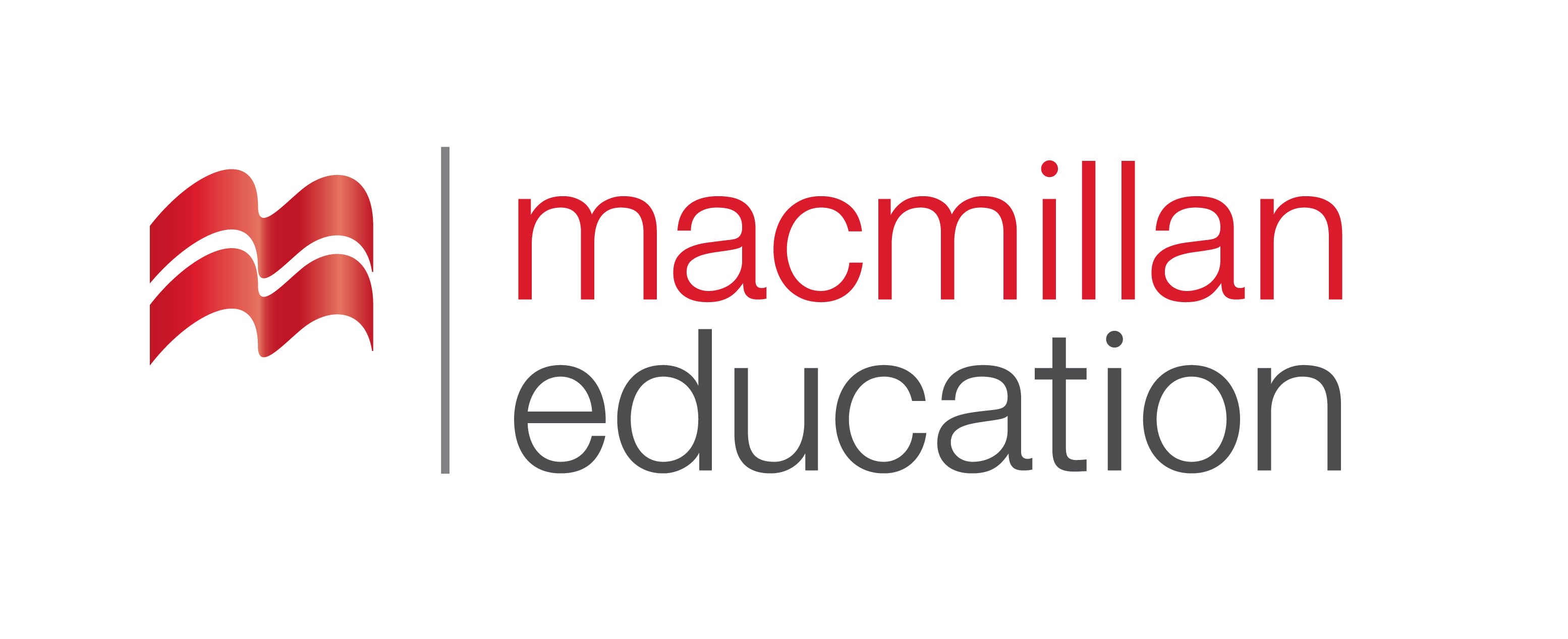 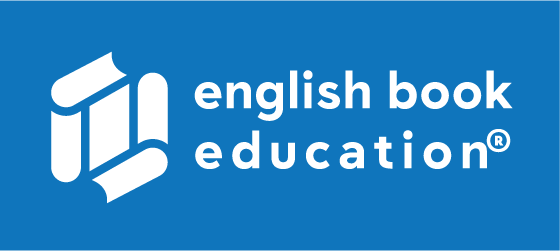 Vocabulary - ლექსიკა
play the guitar
გიტარაზე დაკვრა
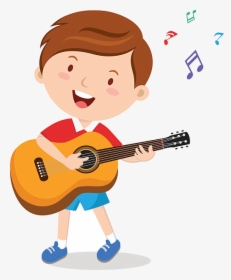 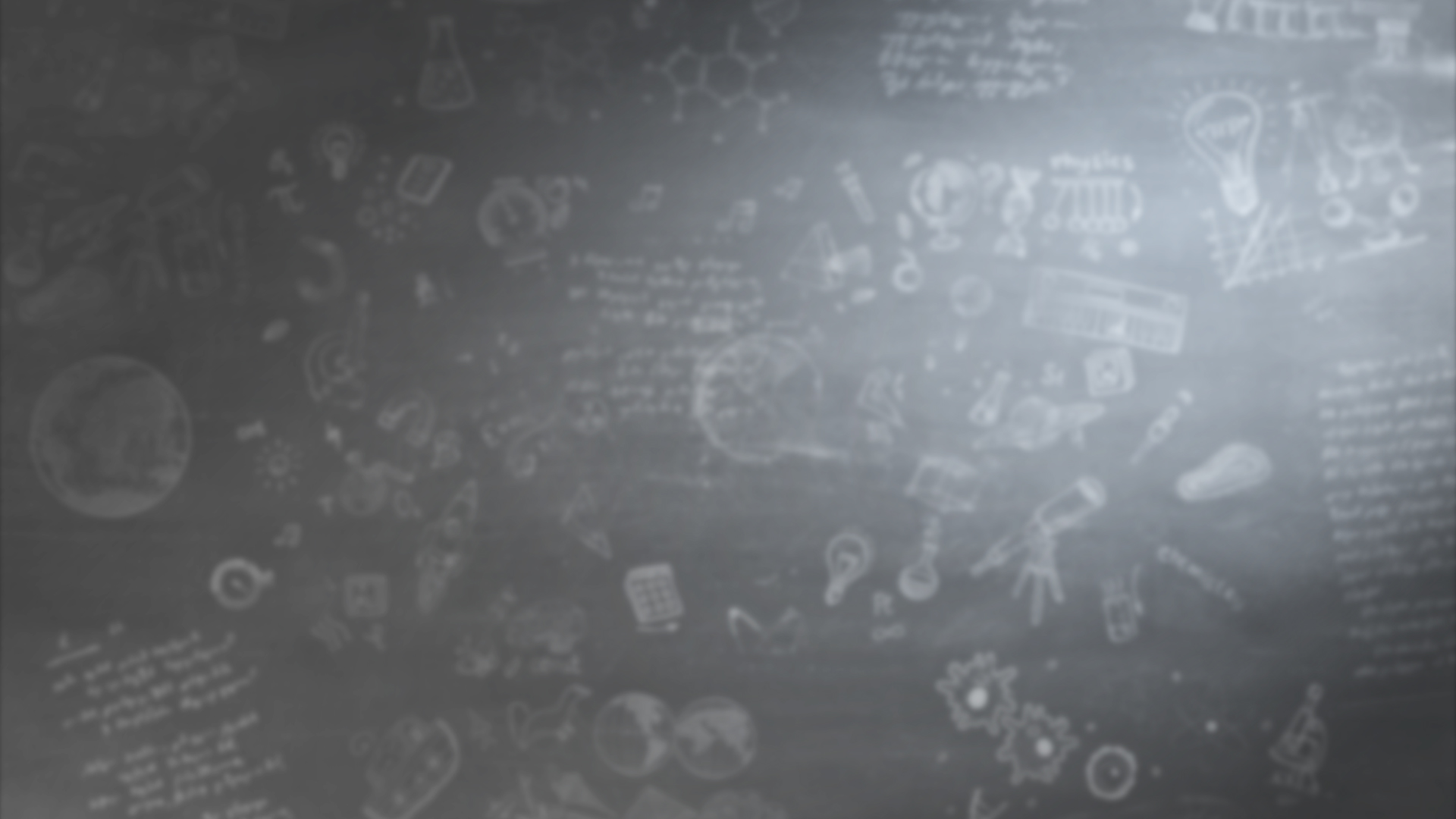 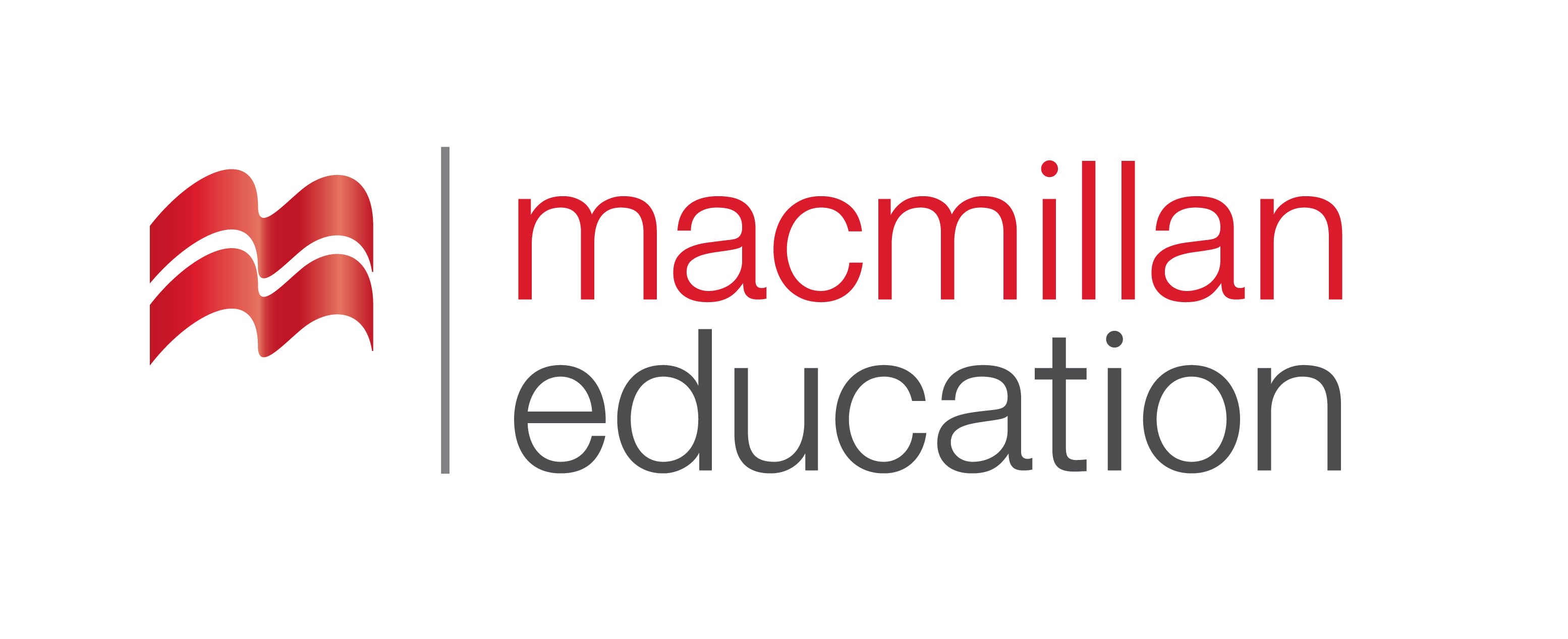 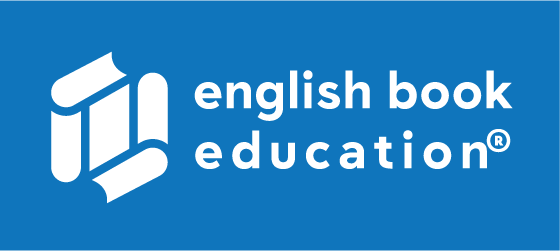 Vocabulary - ლექსიკა
play volleyball
ფრენბურთის თამაში
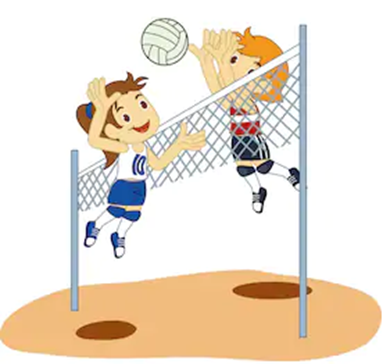 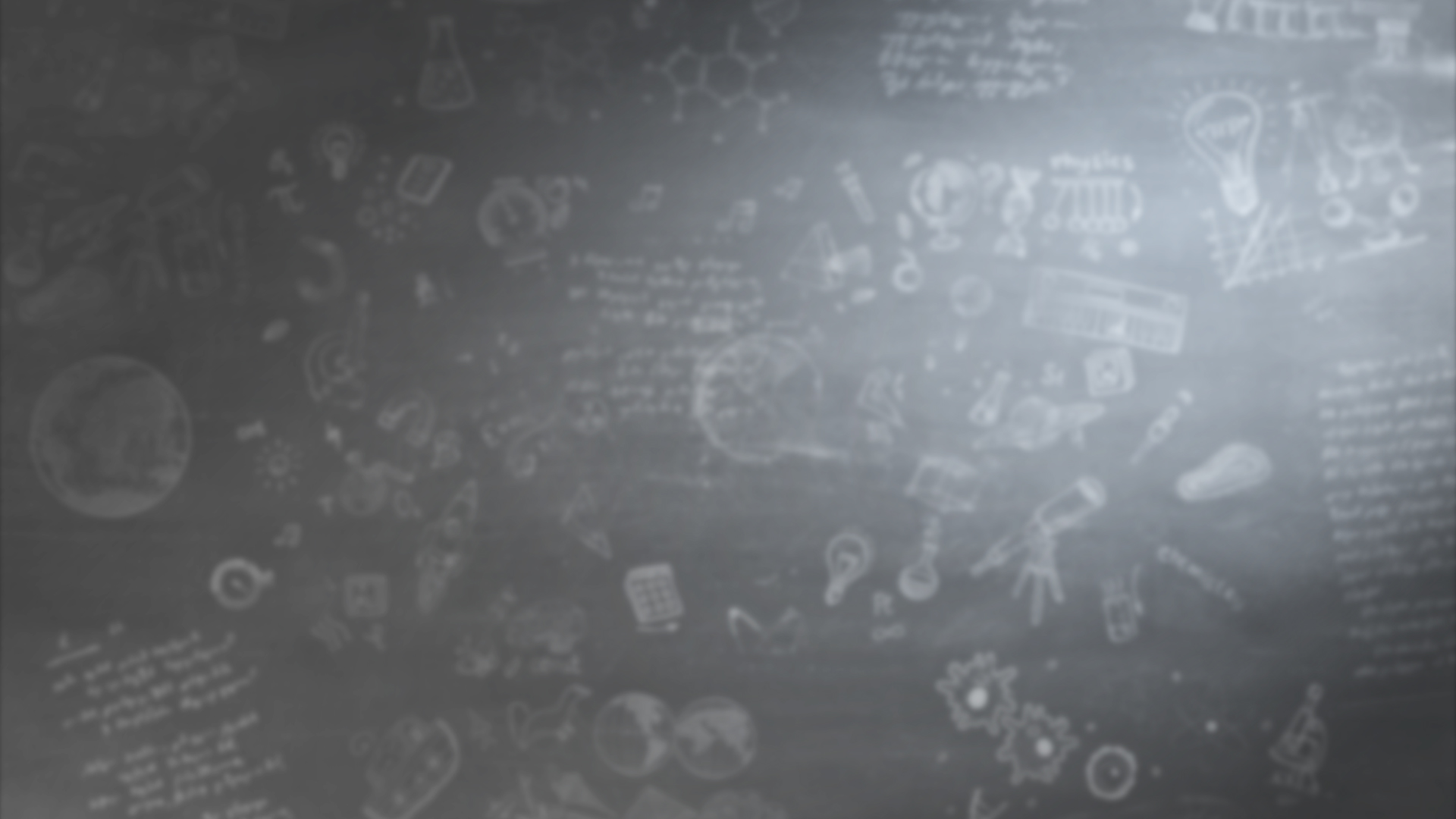 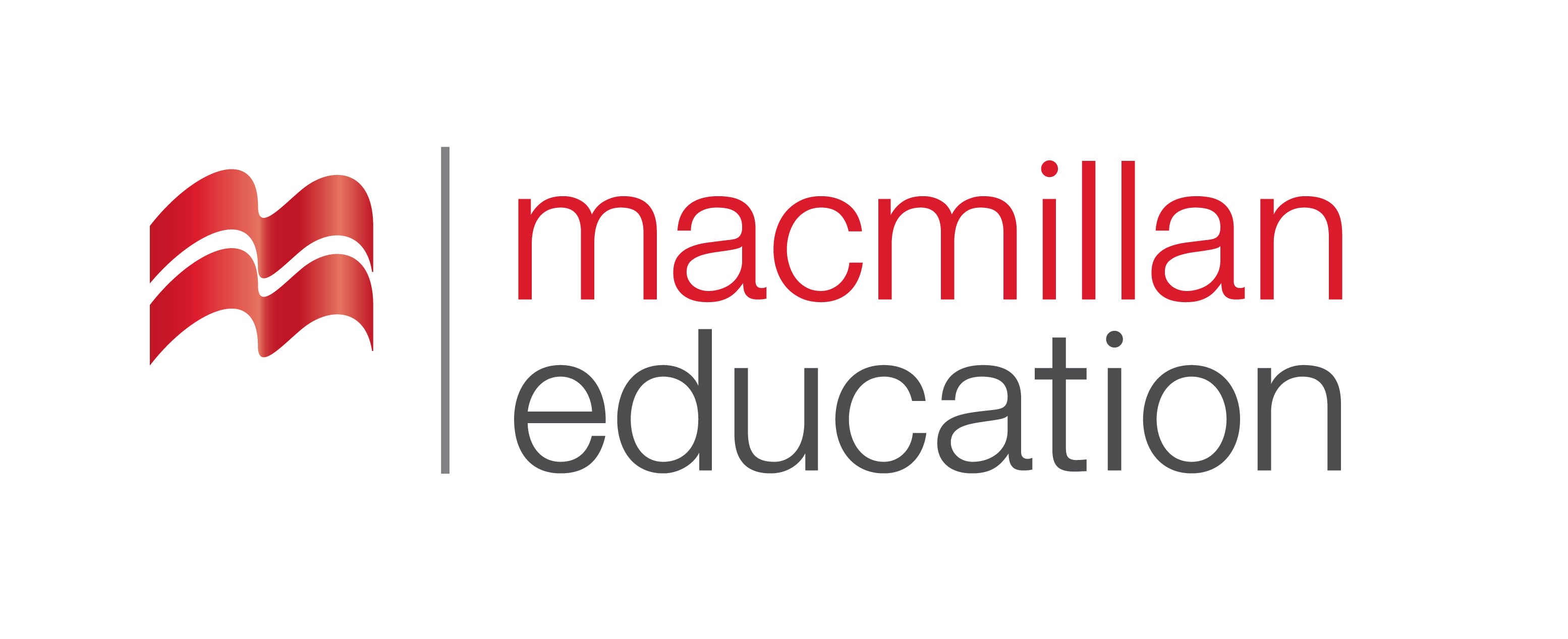 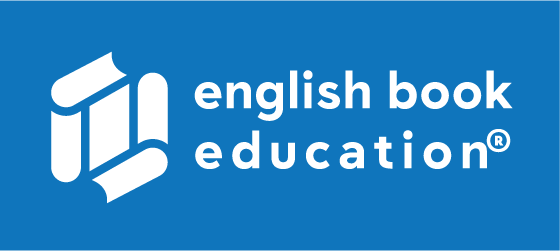 Vocabulary - ლექსიკა
go camping
 კემპინგზე წასვლა
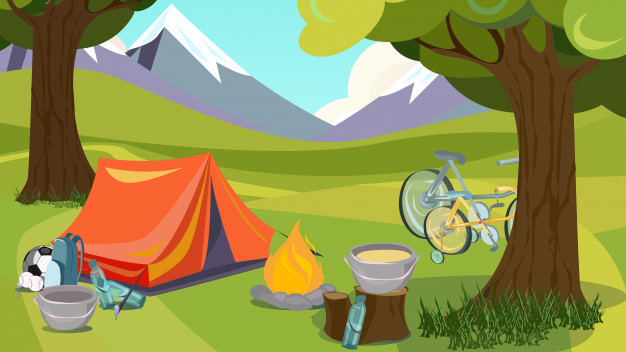 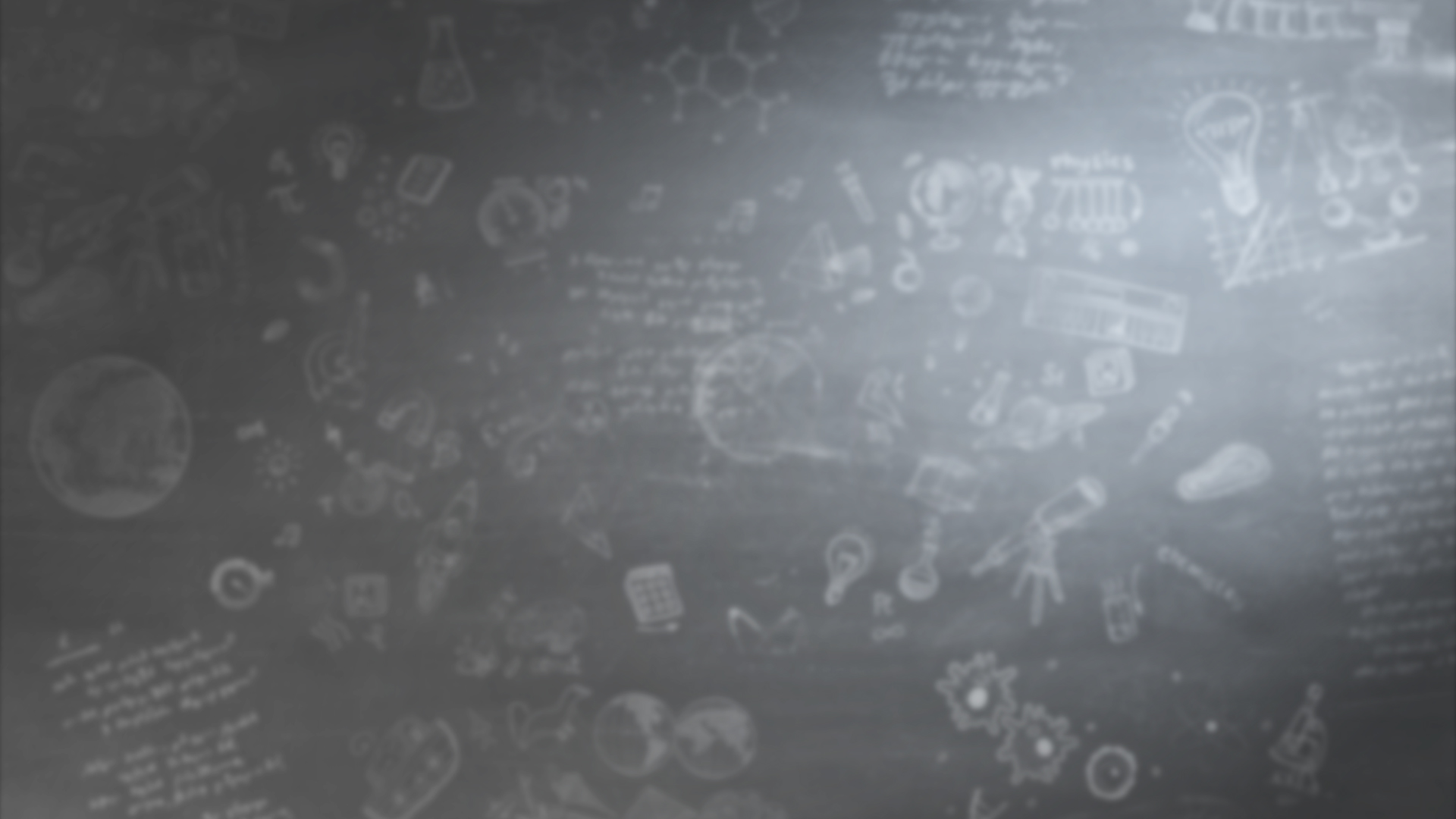 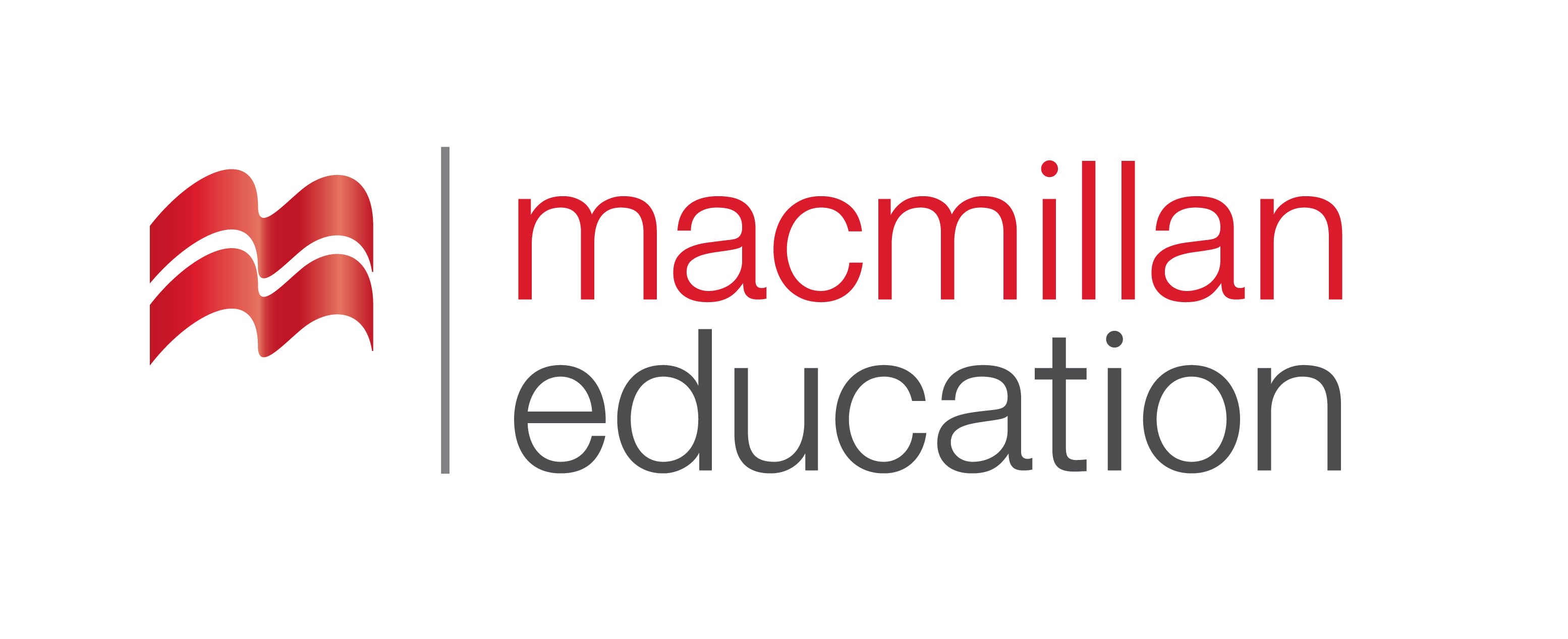 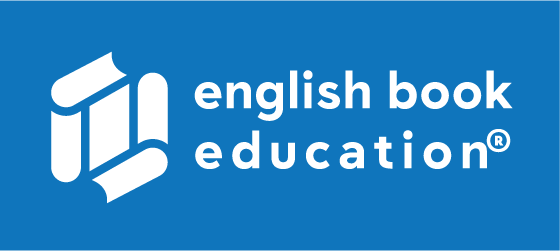 Vocabulary - ლექსიკა
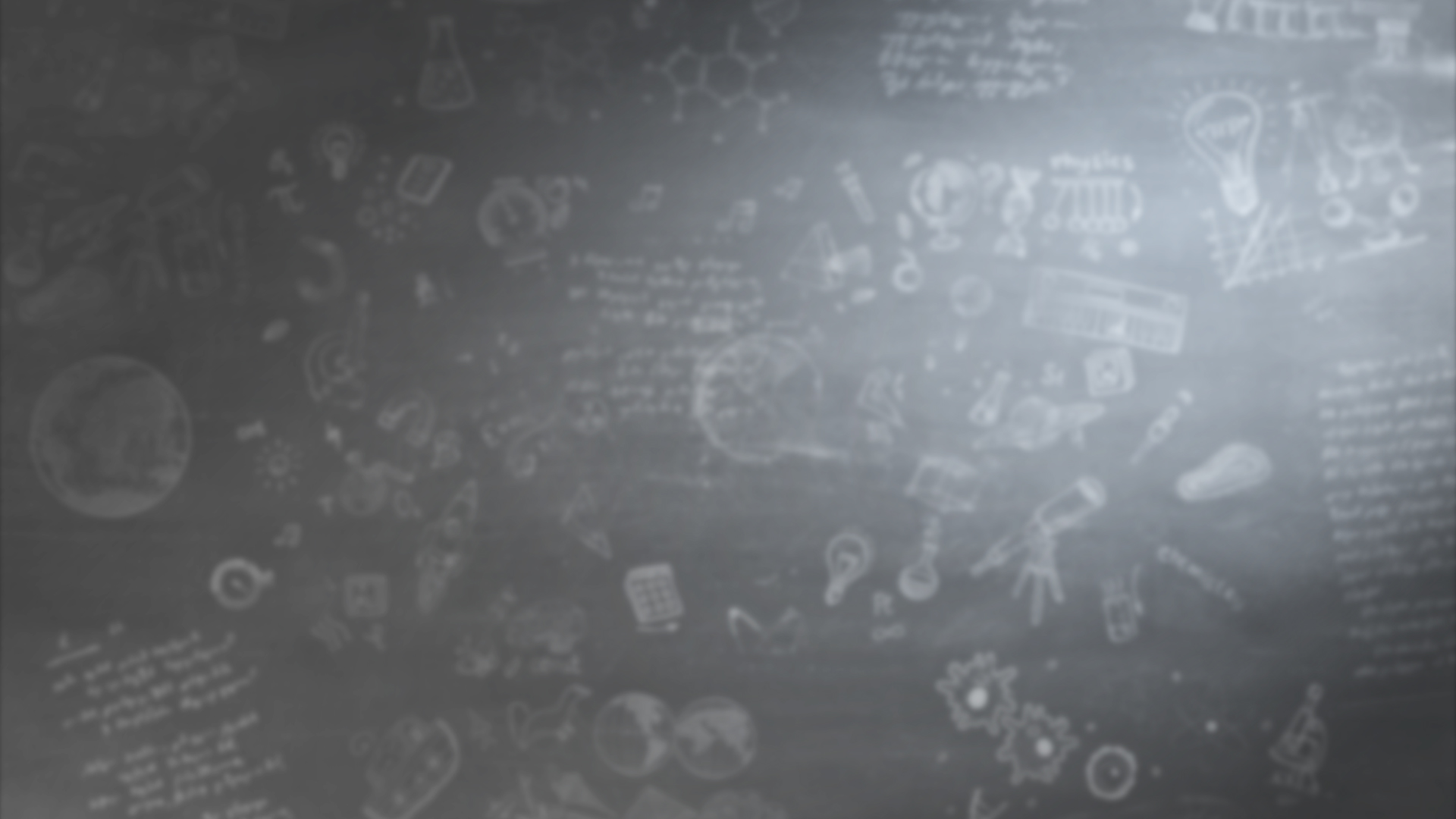 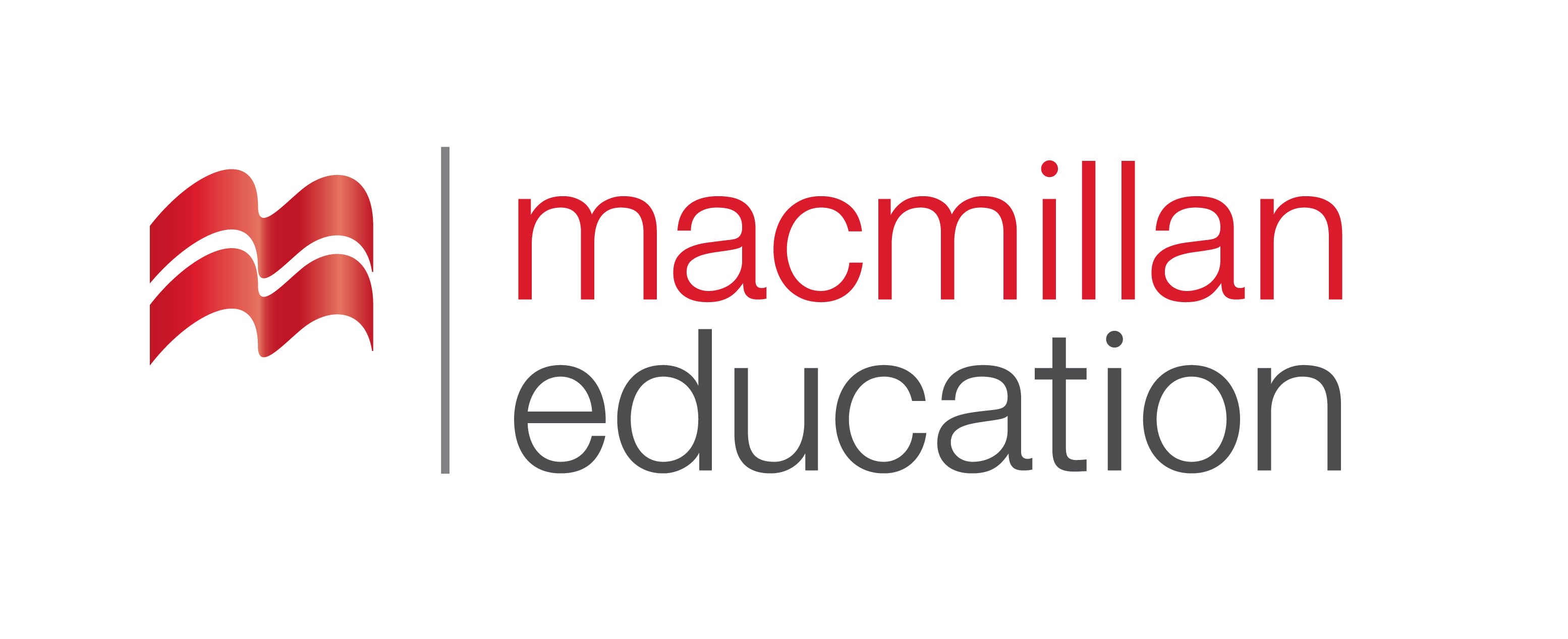 Vocabulary - ლექსიკა
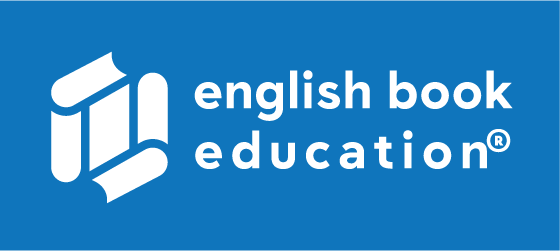 Put the phrases in the correct columns.
ჩასვით ფრაზები შესაბამის სვეტში.
the guitar, gardening, to the gym, volleyball, yoga, camping
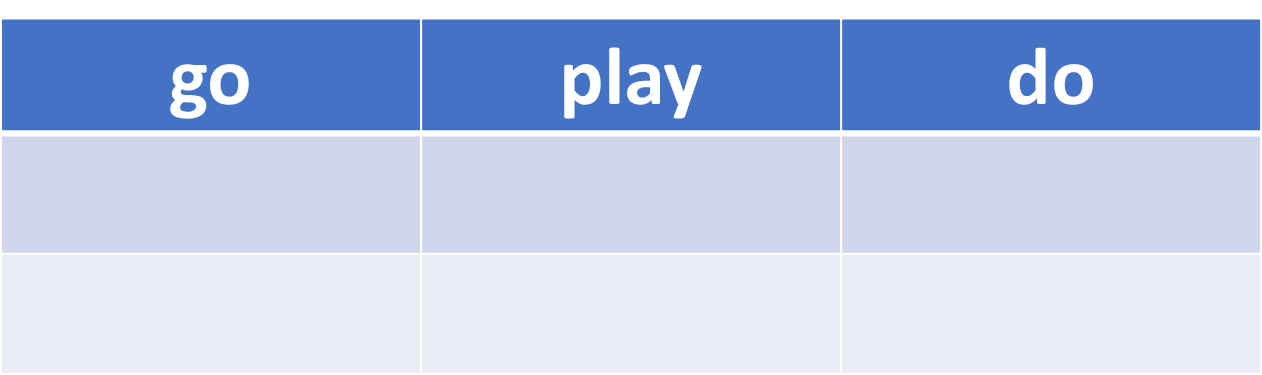 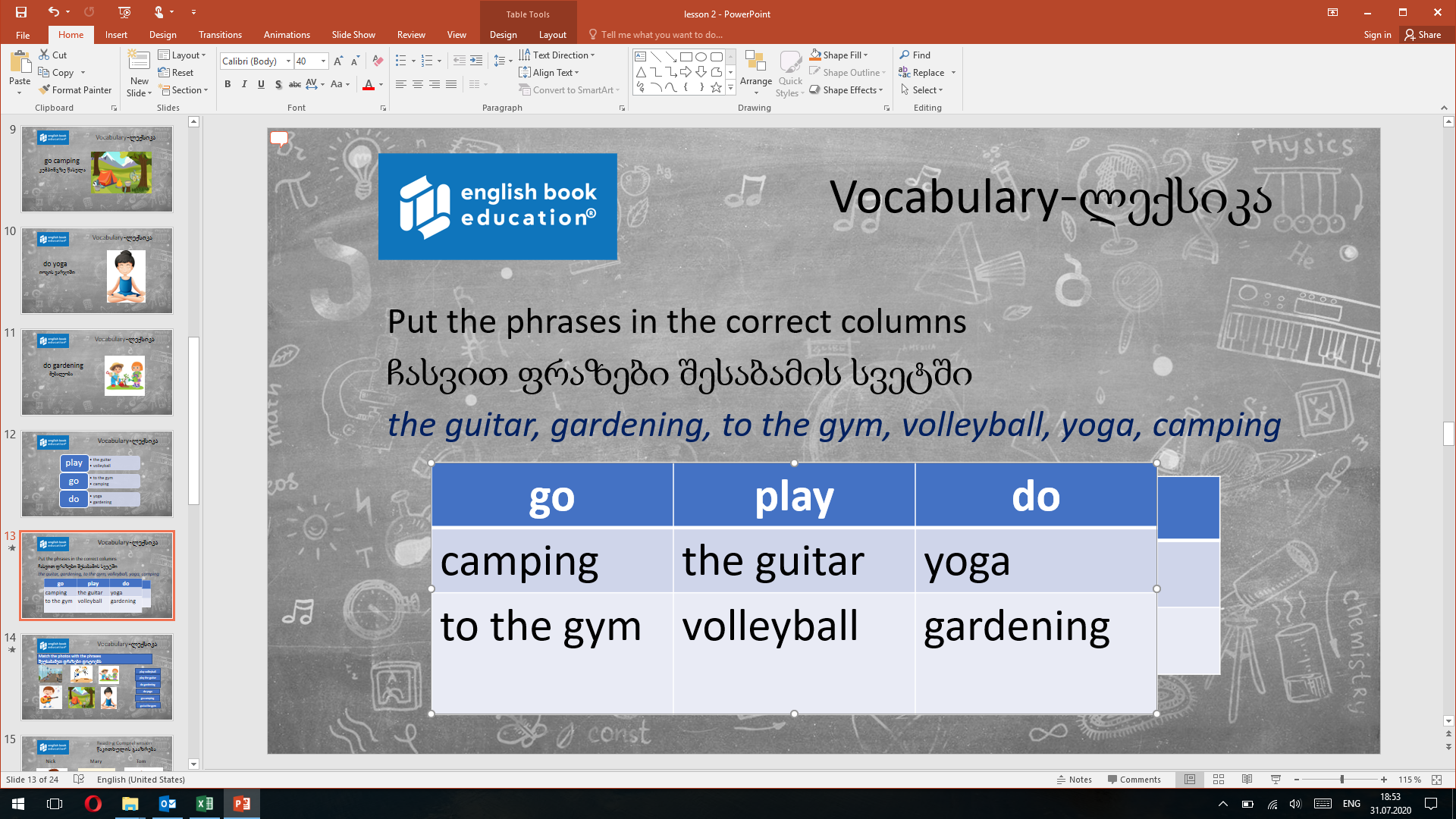 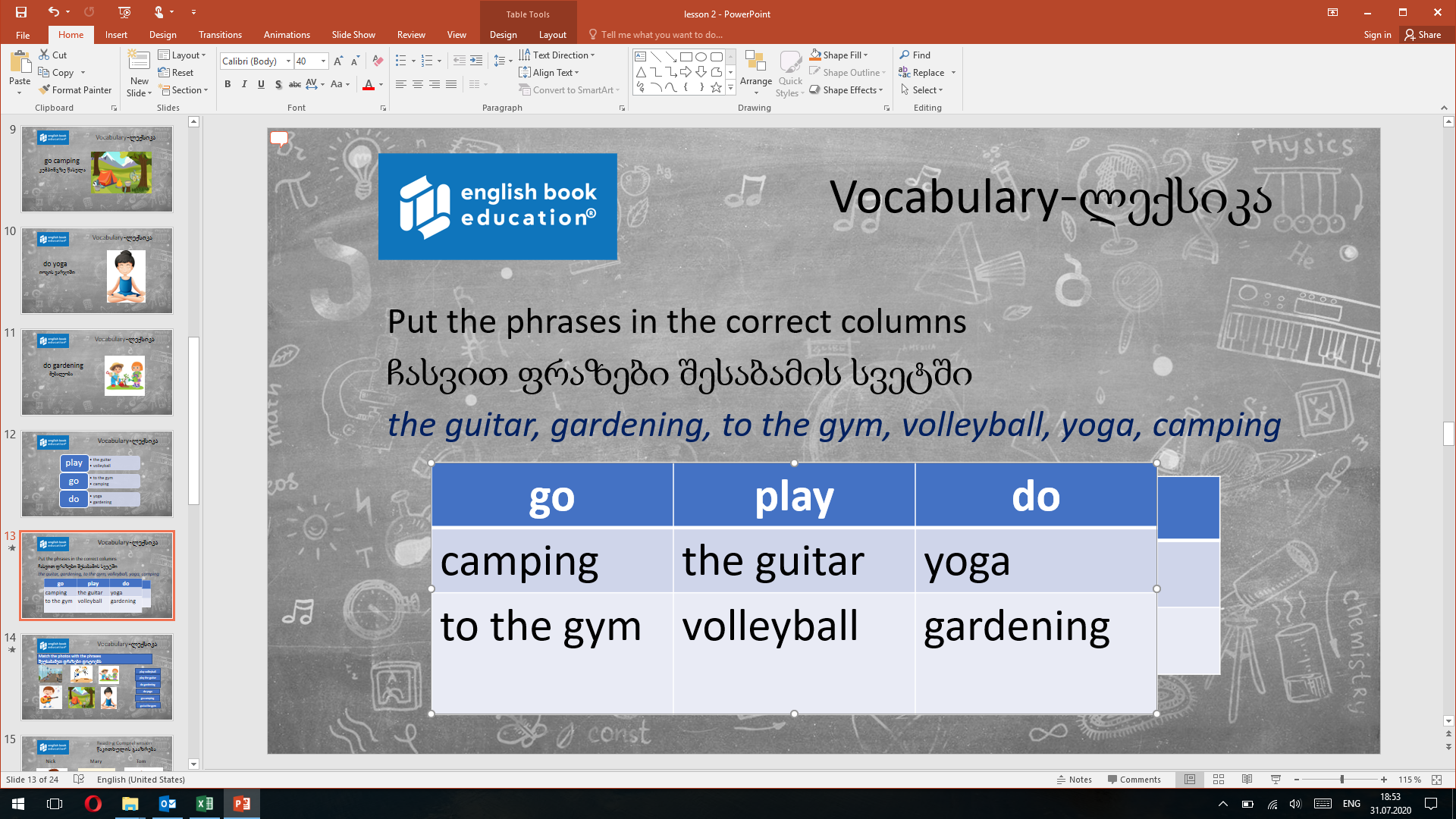 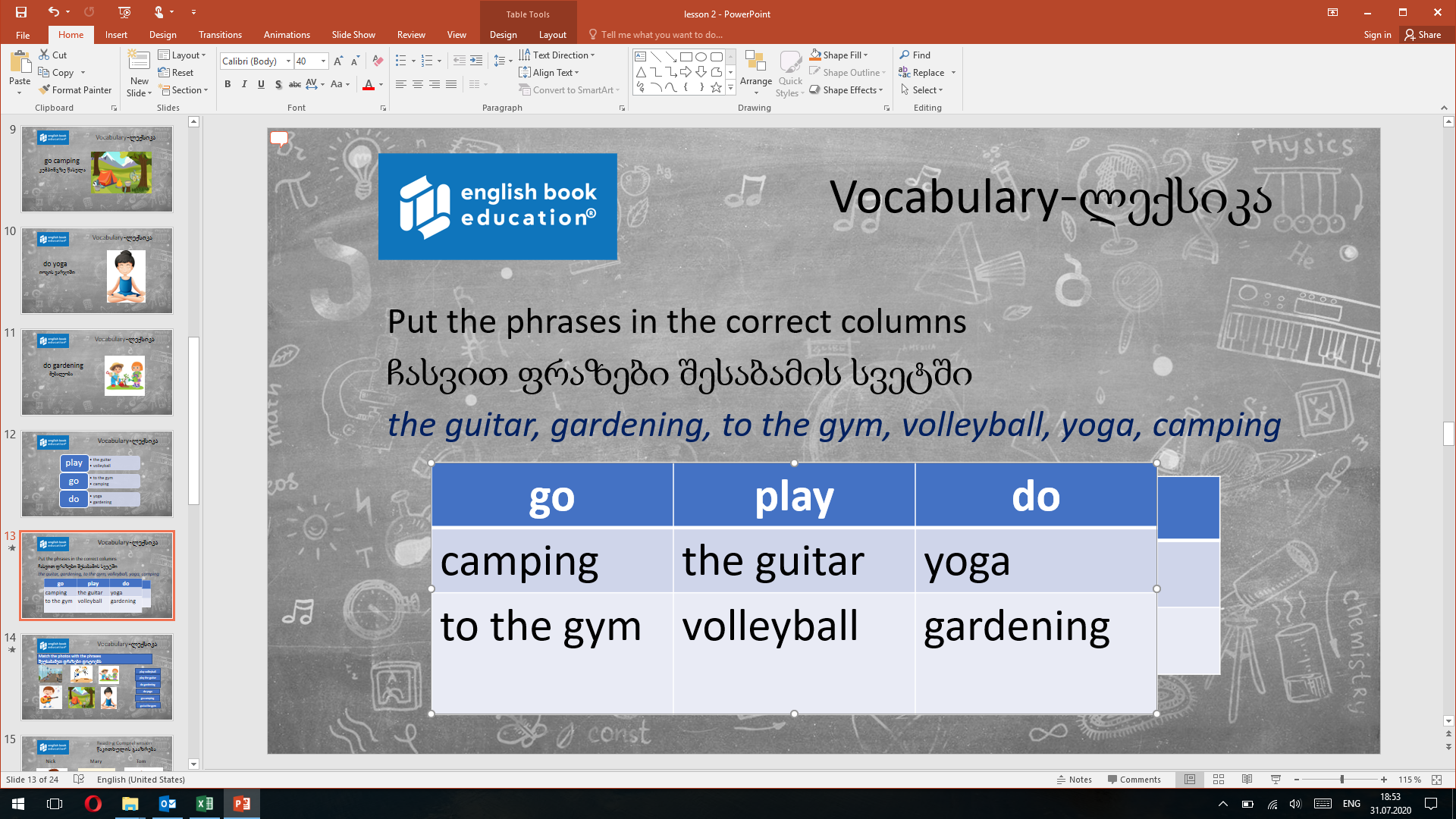 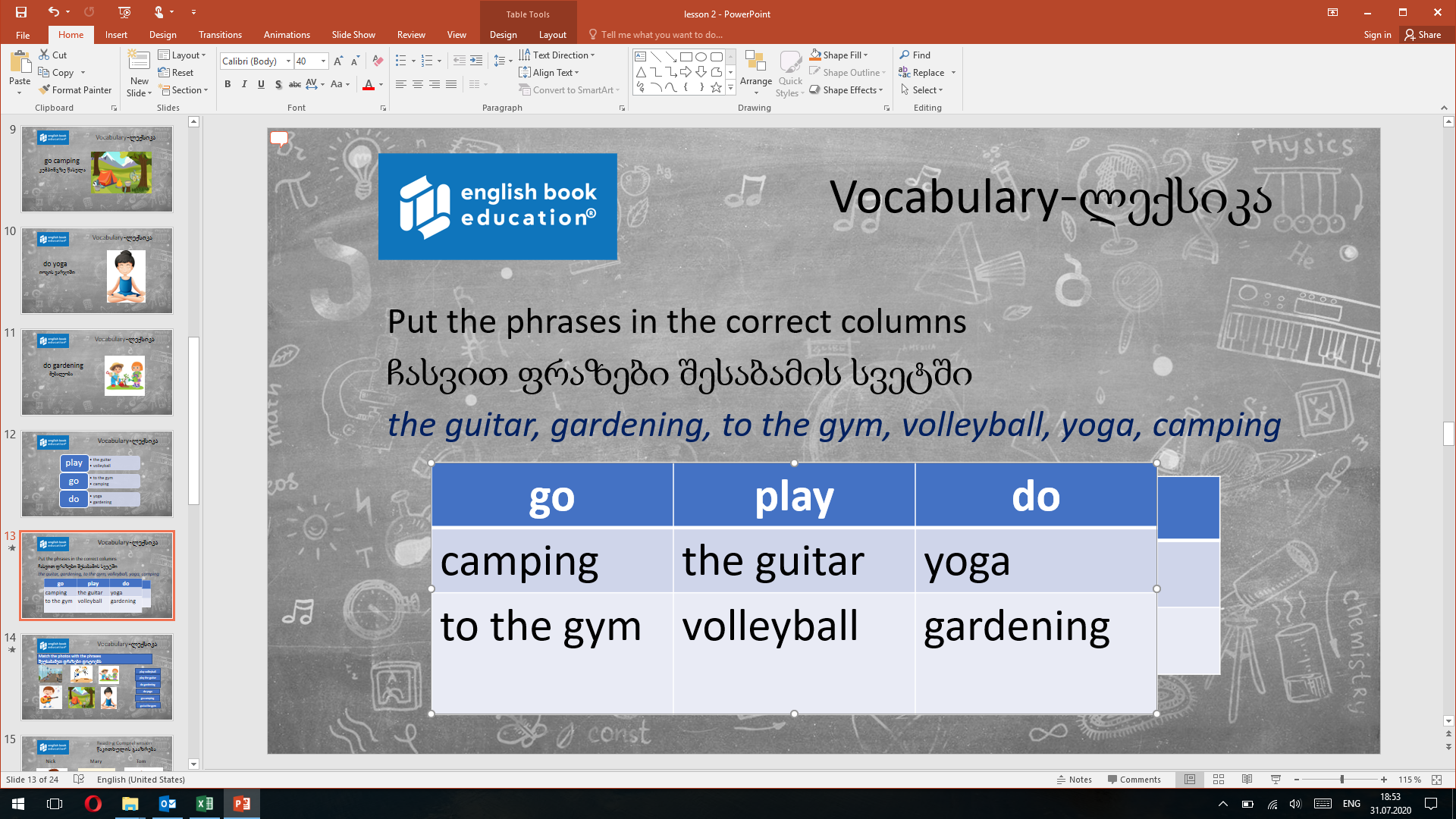 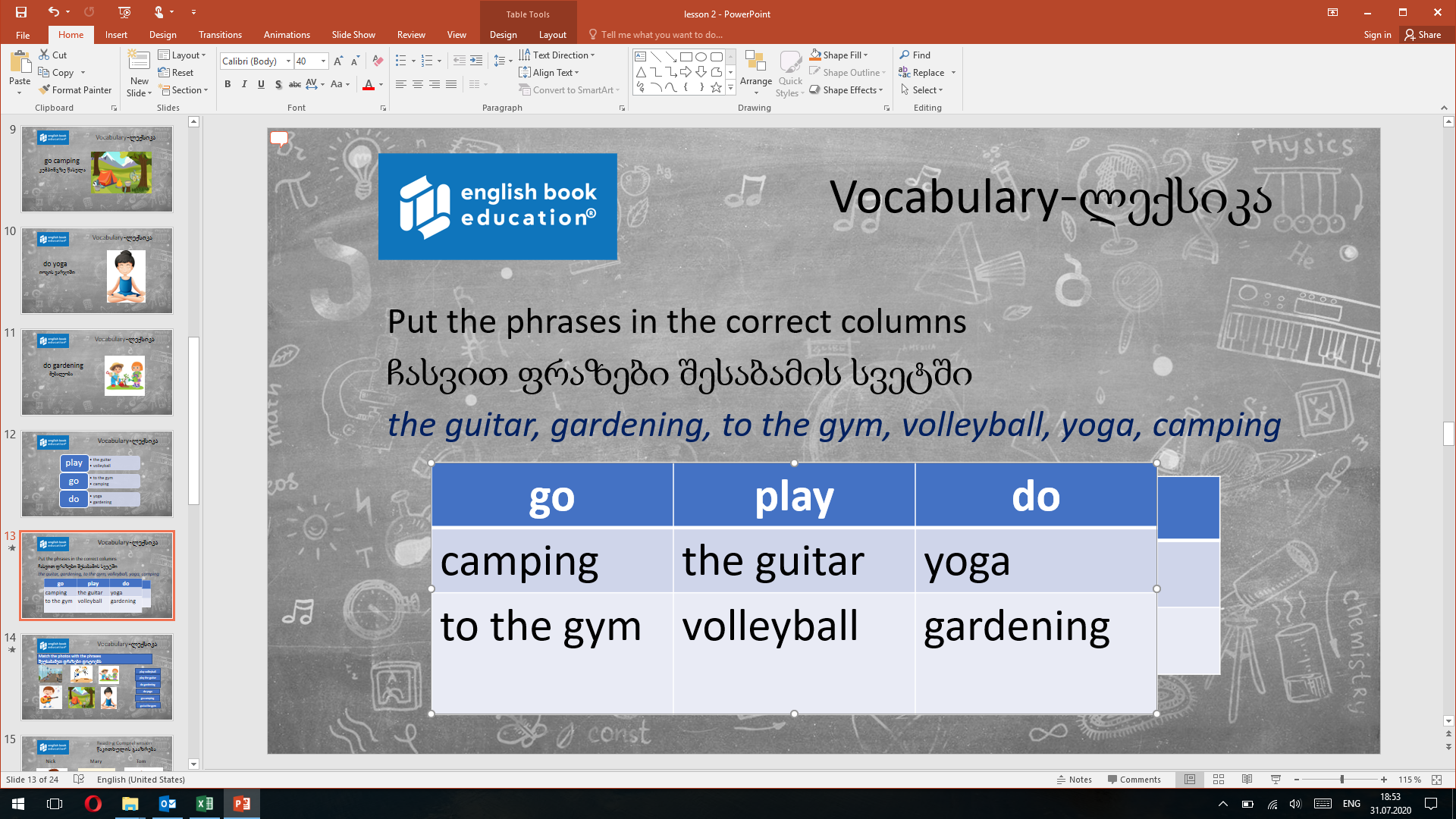 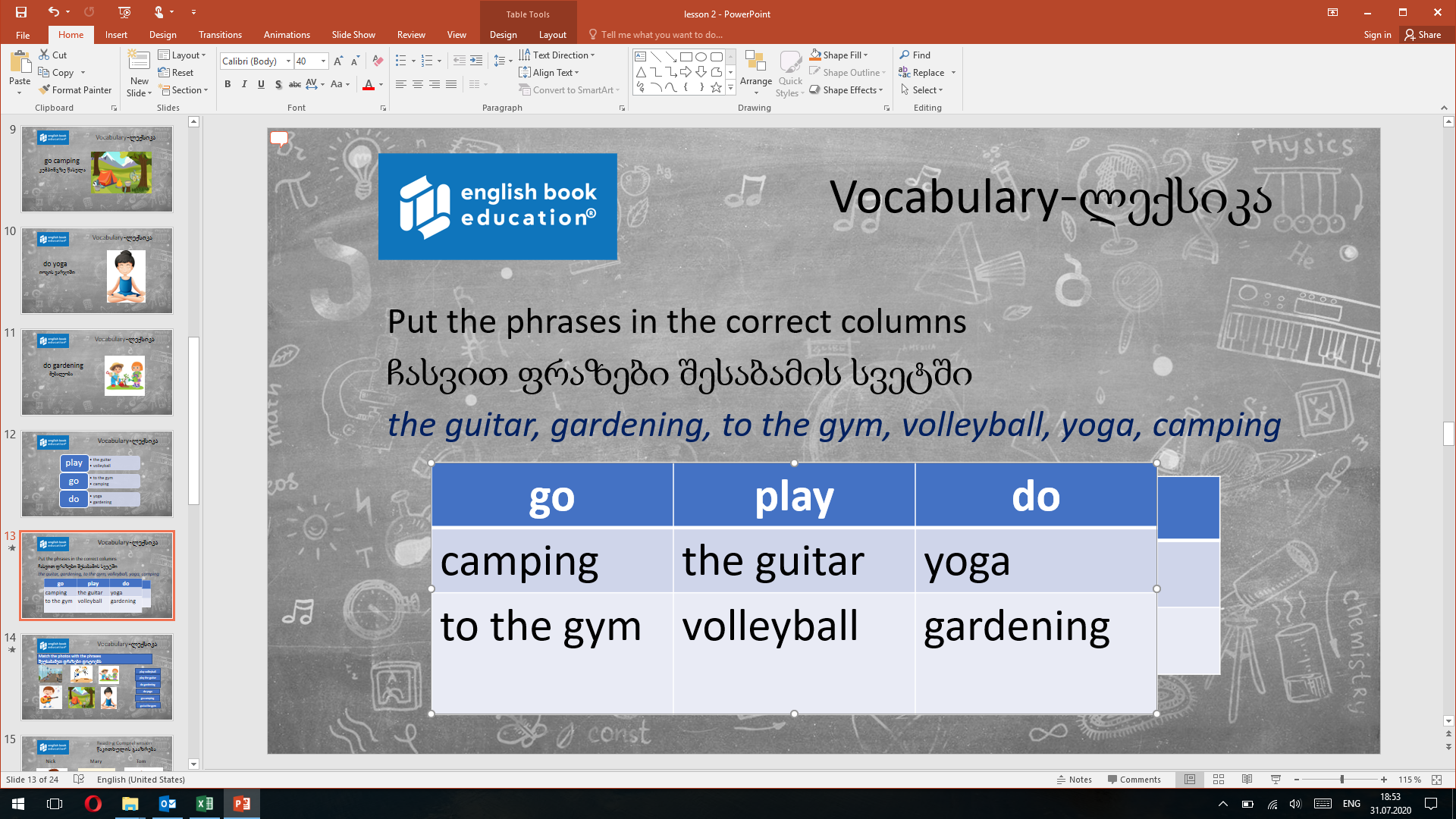 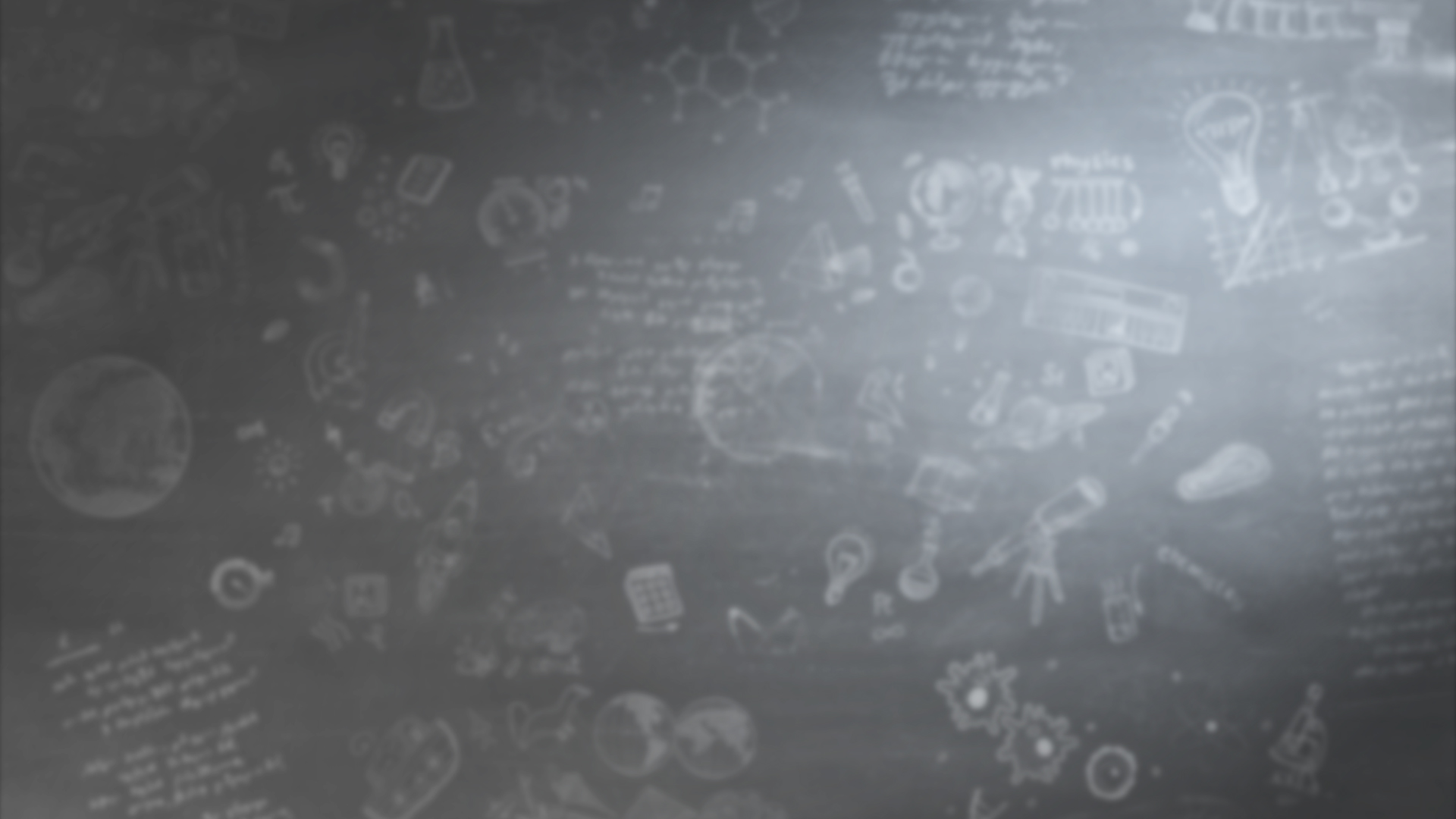 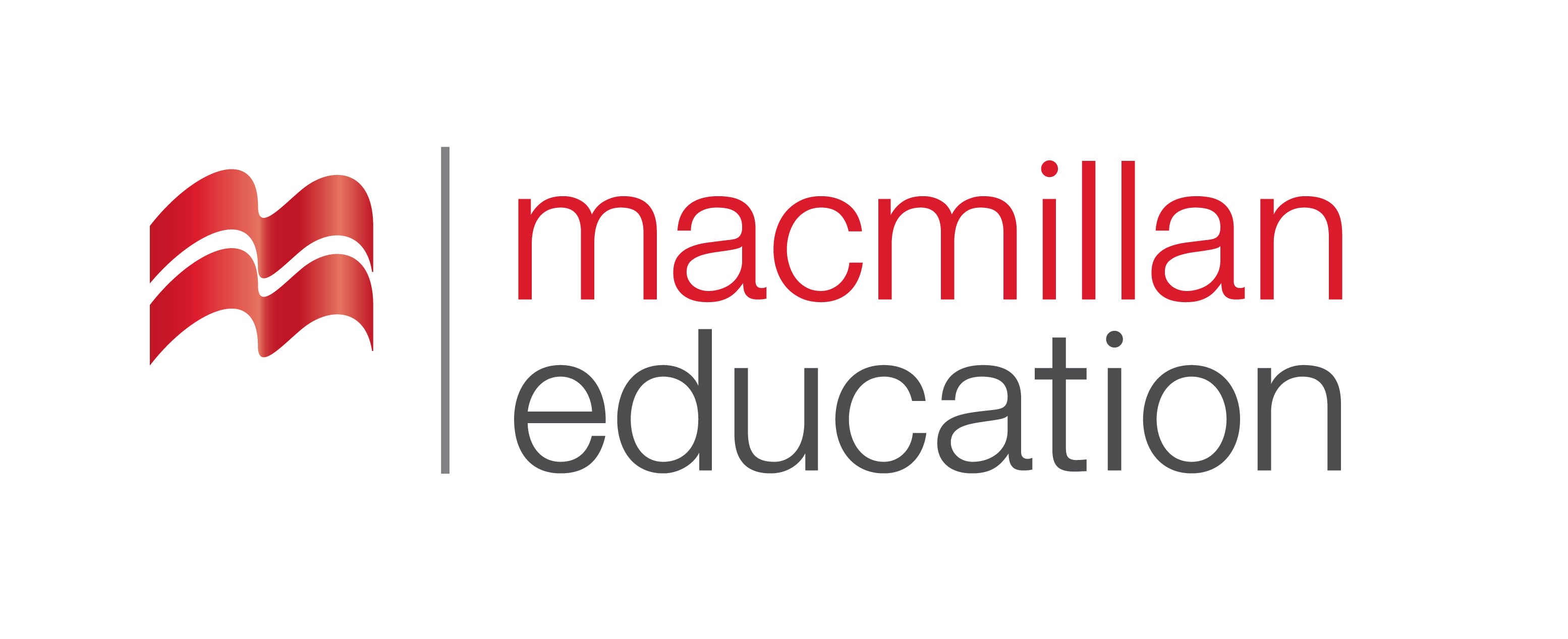 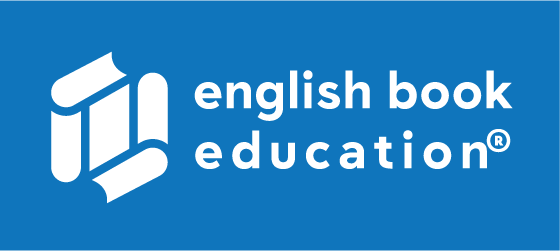 Vocabulary - ლექსიკა
Match the photos with the phrases.
შეუსაბამეთ ფრაზები ფოტოებს.
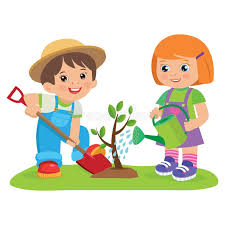 play volleyball
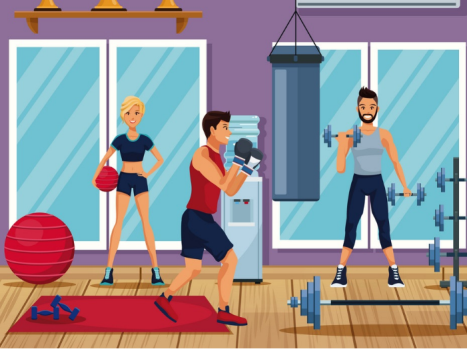 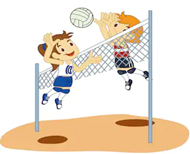 play the guitar
do gardening
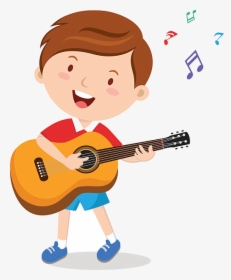 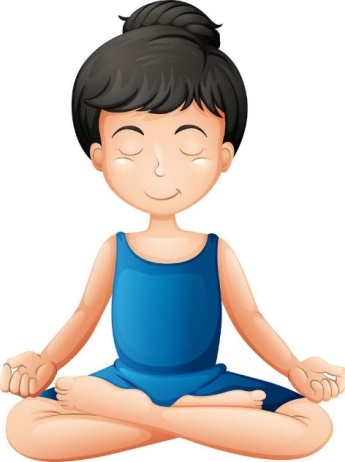 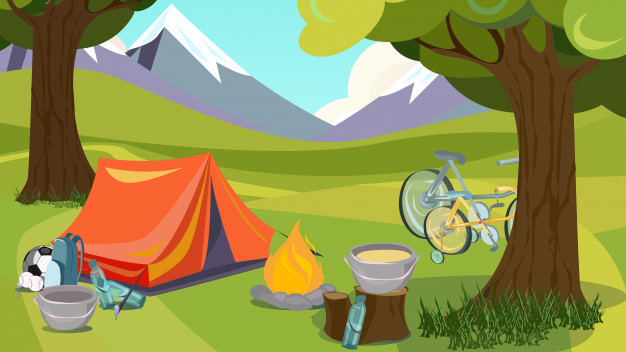 do yoga
go camping
go to the gym
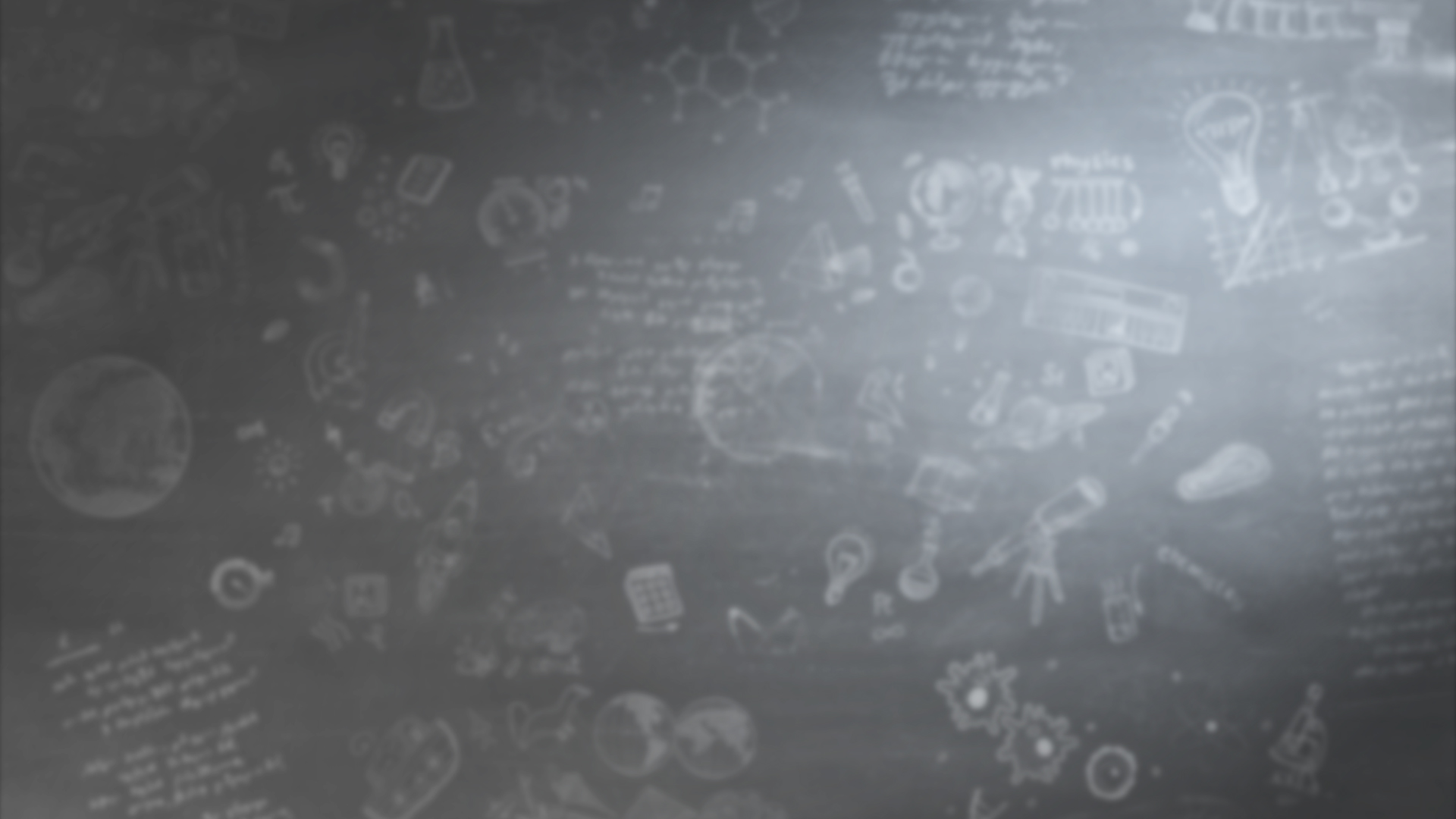 Reading Comprehension
წაკითხულის გააზრება
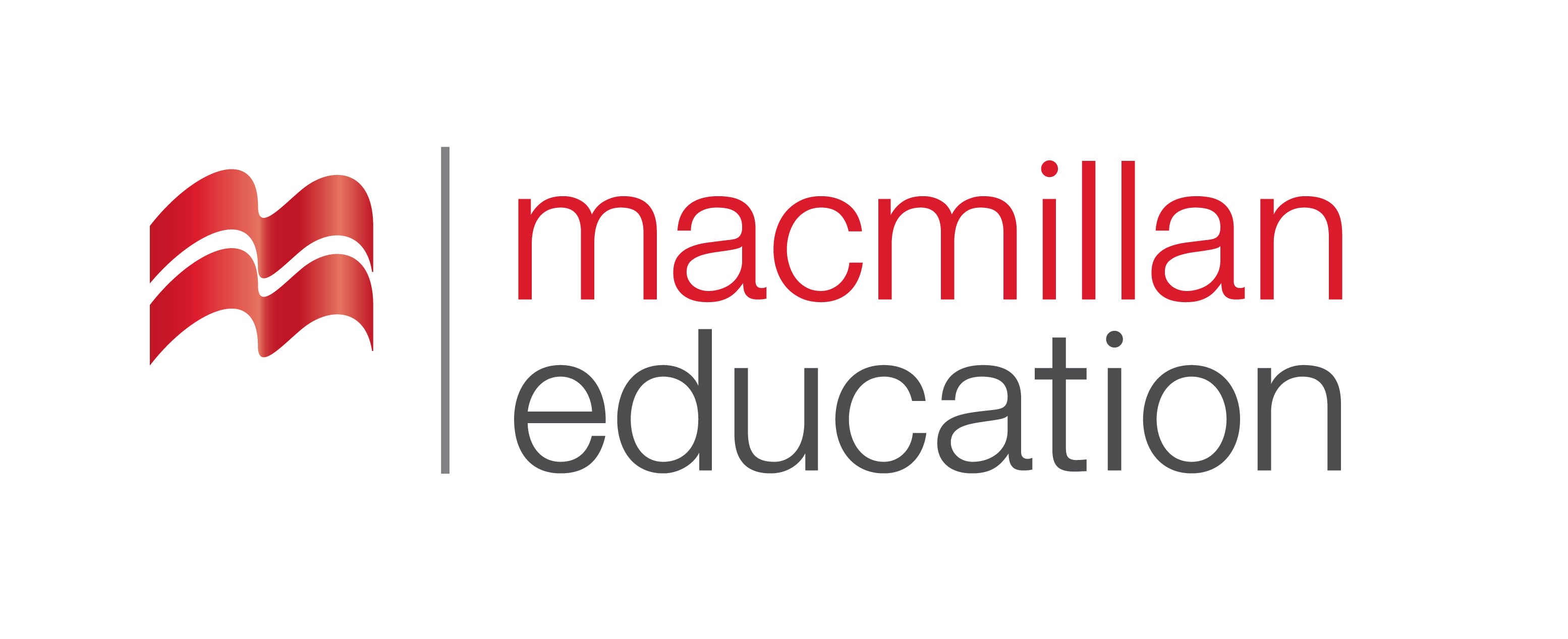 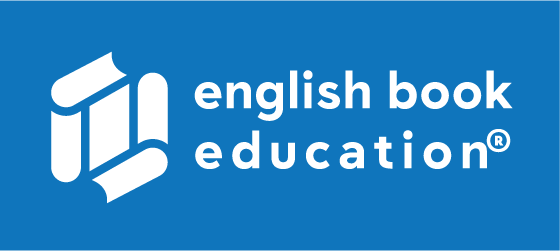 Nick                           Mary                           Tom
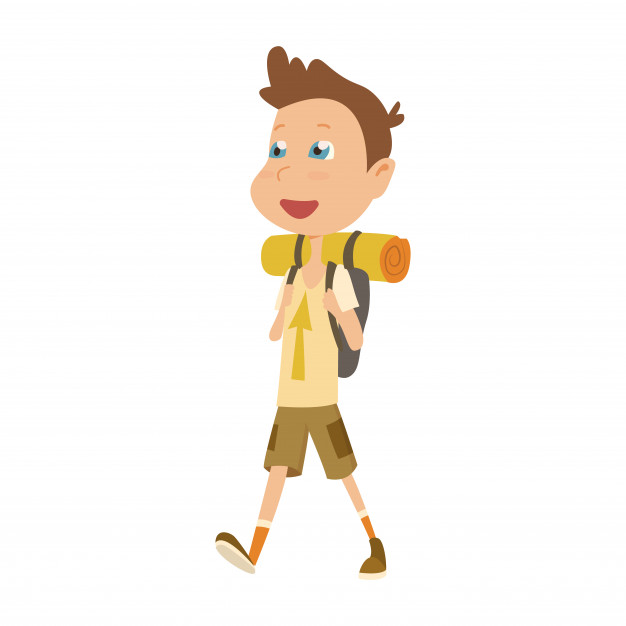 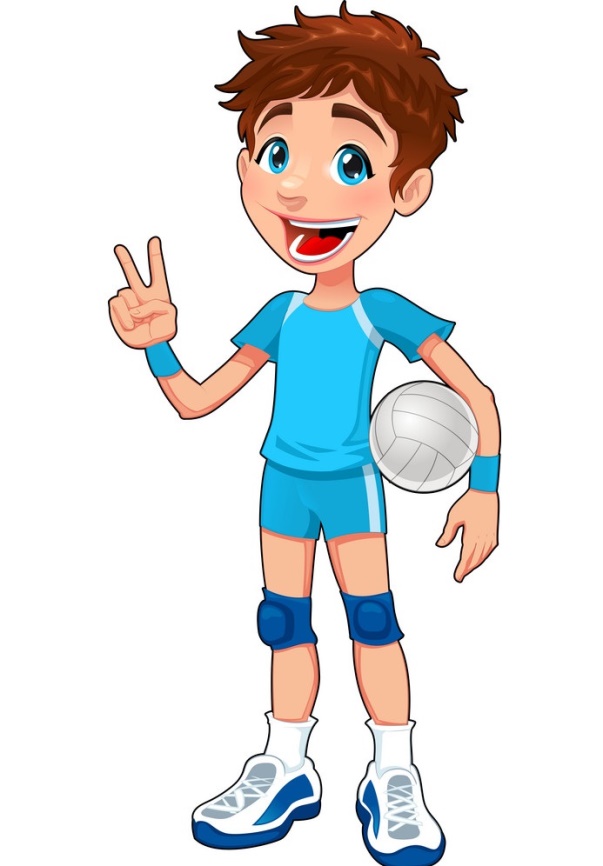 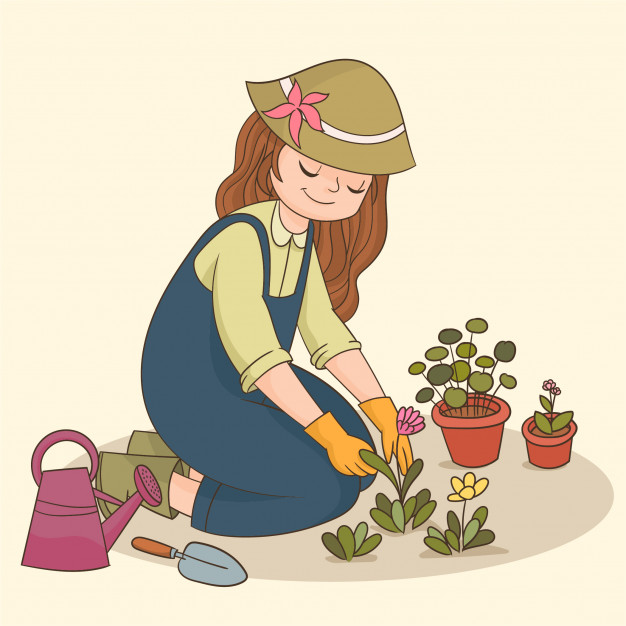 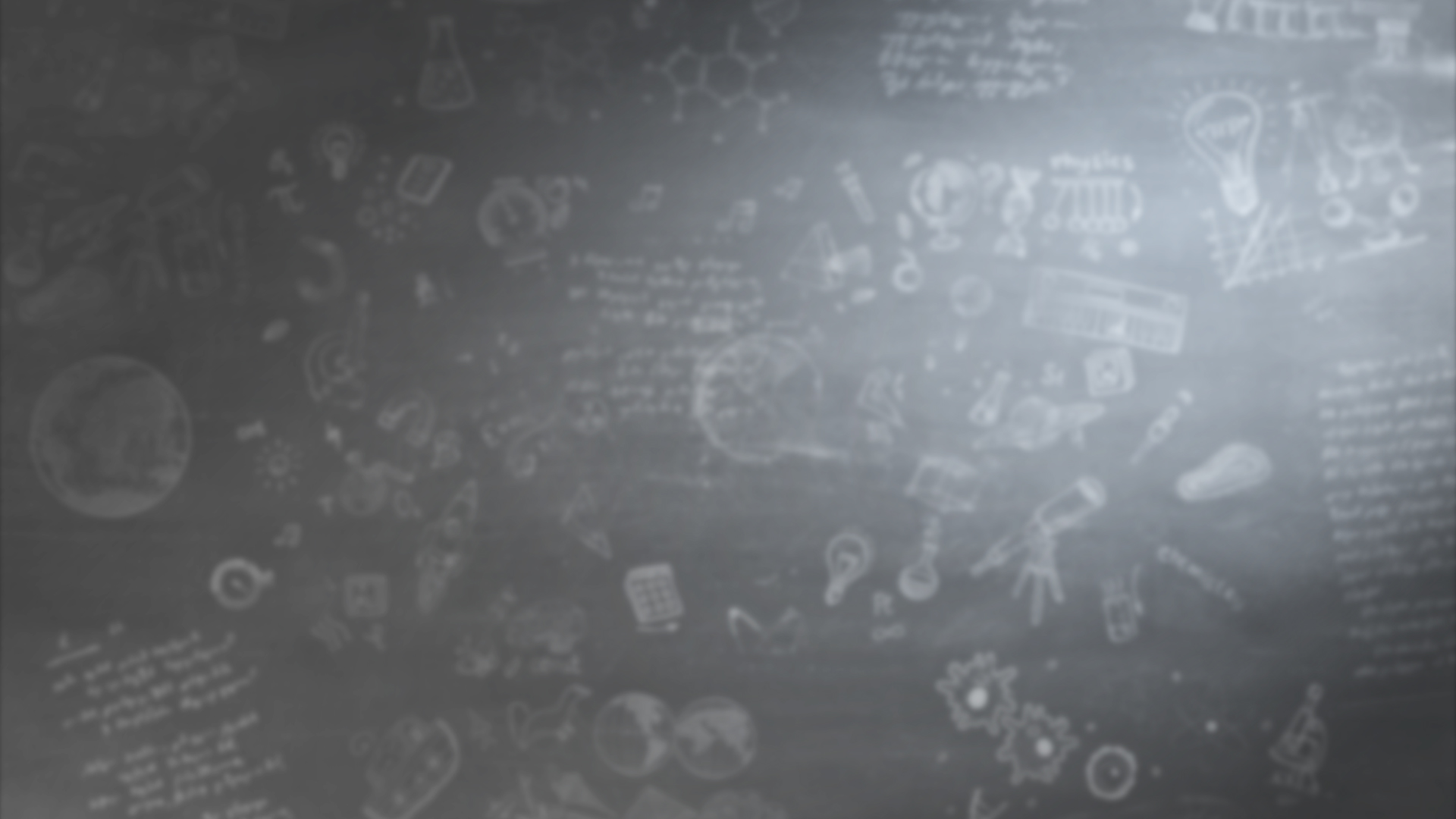 Reading Comprehension
წაკითხულის გააზრება
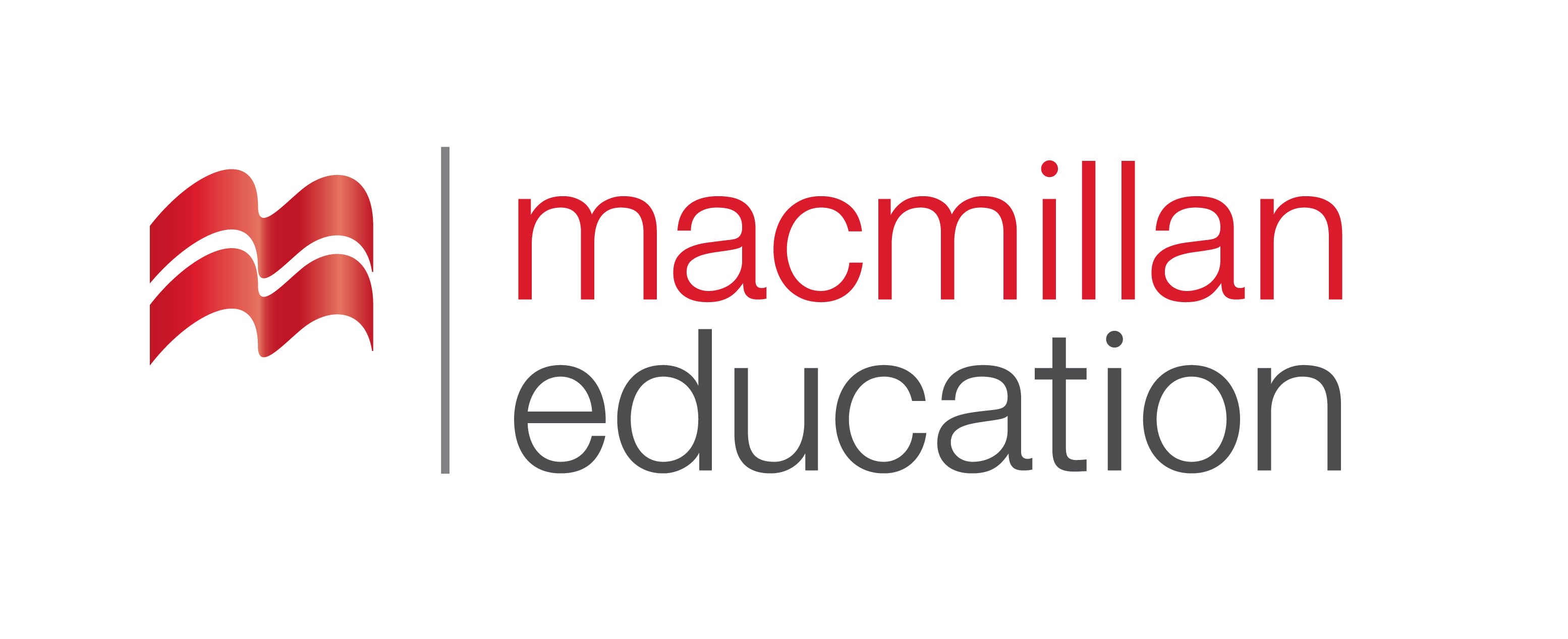 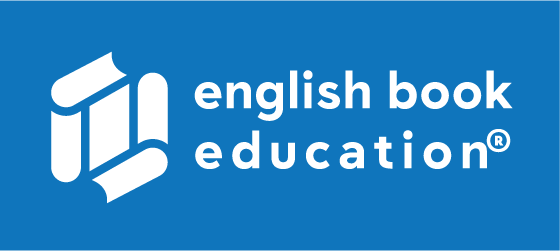 My friends’ hobbies
My friend Nick isn’t very busy. So, he has a lot of free time. Nick  likes  sport. He usually goes to the gym or plays volleyball with his friends. 
Mary is also my best friend. Her hobby is gardening. She usually does gardening in the evenings. Mary is also interested in yoga. She usually does yoga in the garden.
Tom likes outdoor activities. He often goes camping. He never forgets to take his guitar. He plays the guitar very well.
We like to spend our free time with them.
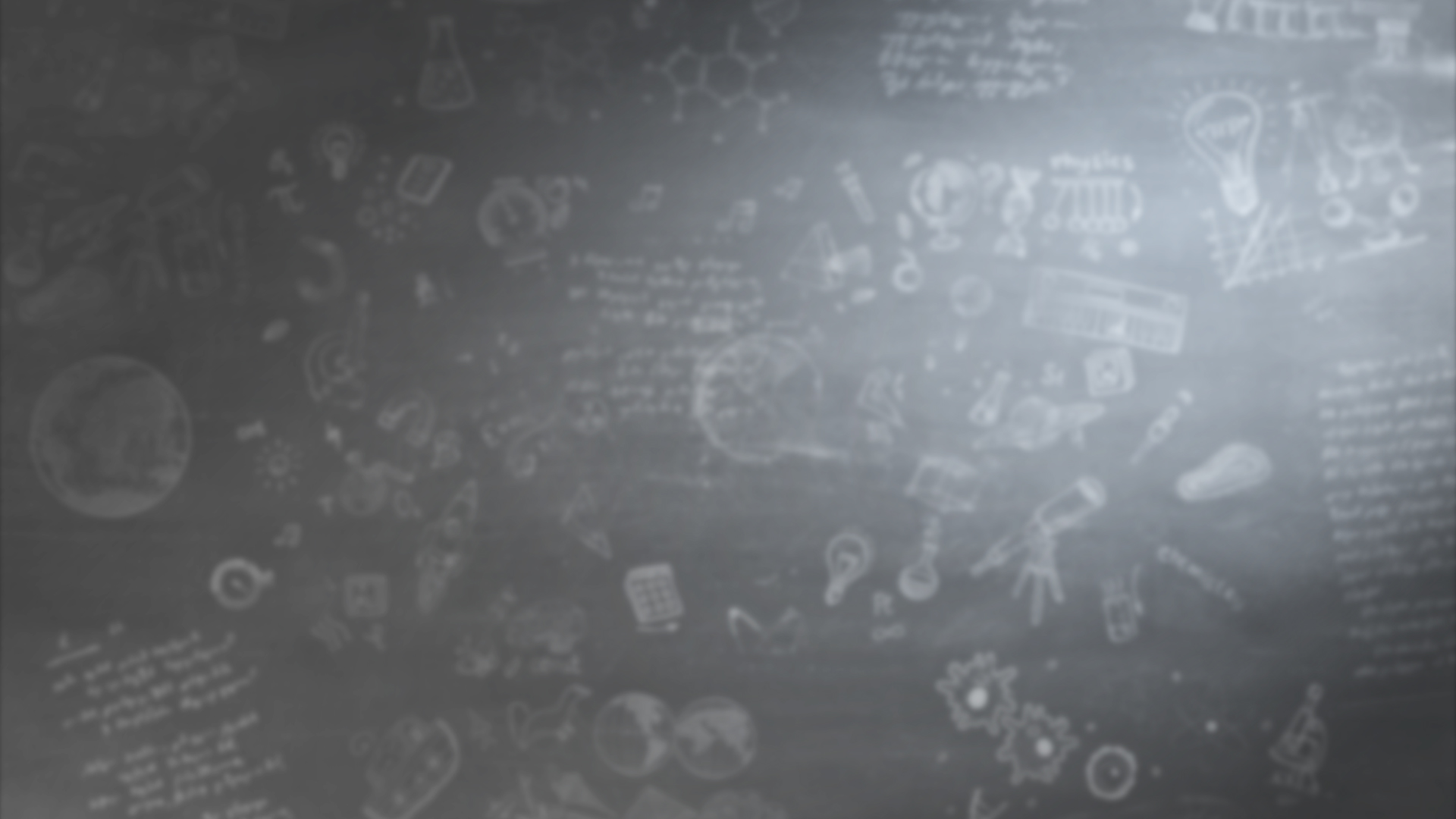 Reading Comprehension
წაკითხულის გააზრება
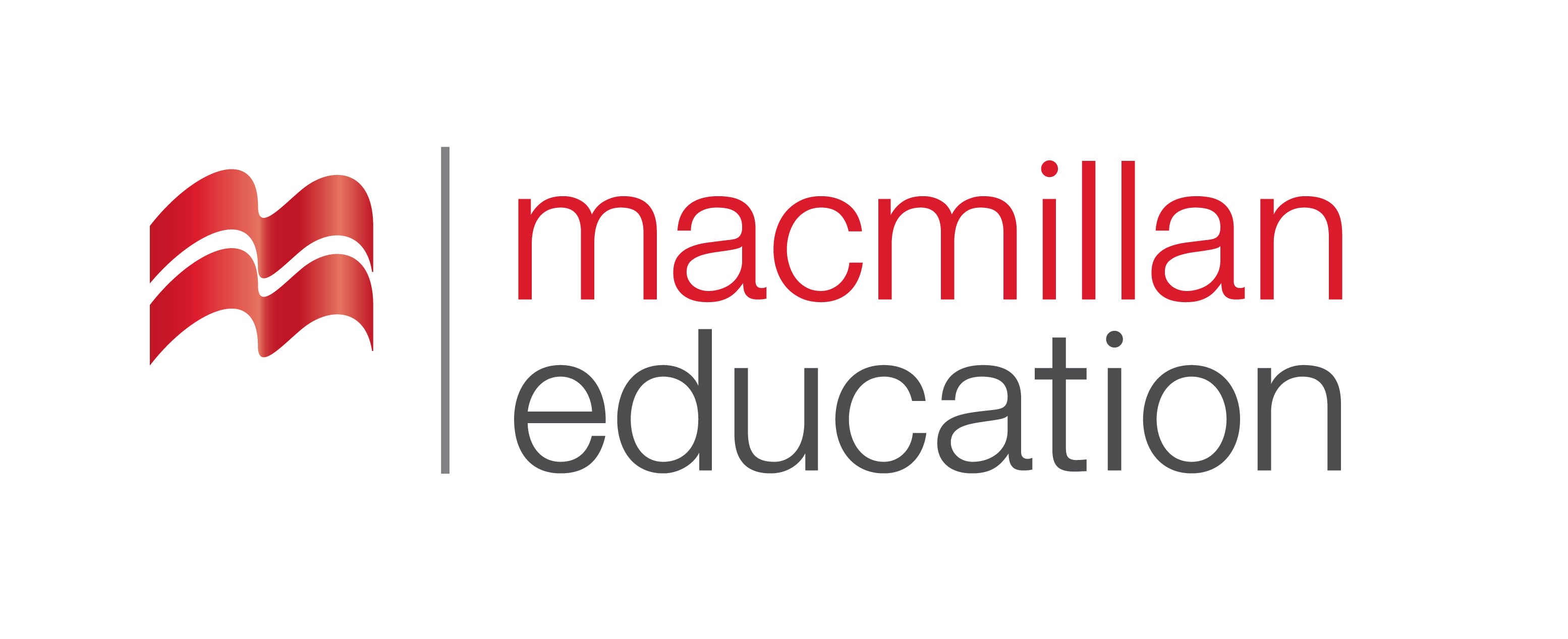 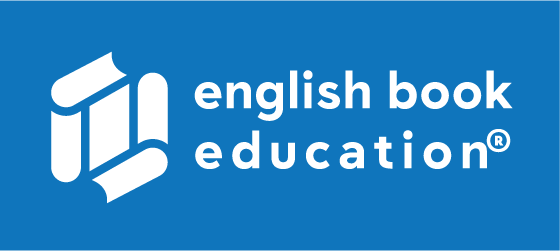 Are  the sentences about my friends true or false?
სწორია თუ არა წინადადებები?

Nick likes sport.                              True 
Nick usually plays football.          False
Mary is not interested in yoga.   False
Mary’s hobby is gardening.         True
Tom takes the guitar when he goes camping.  True
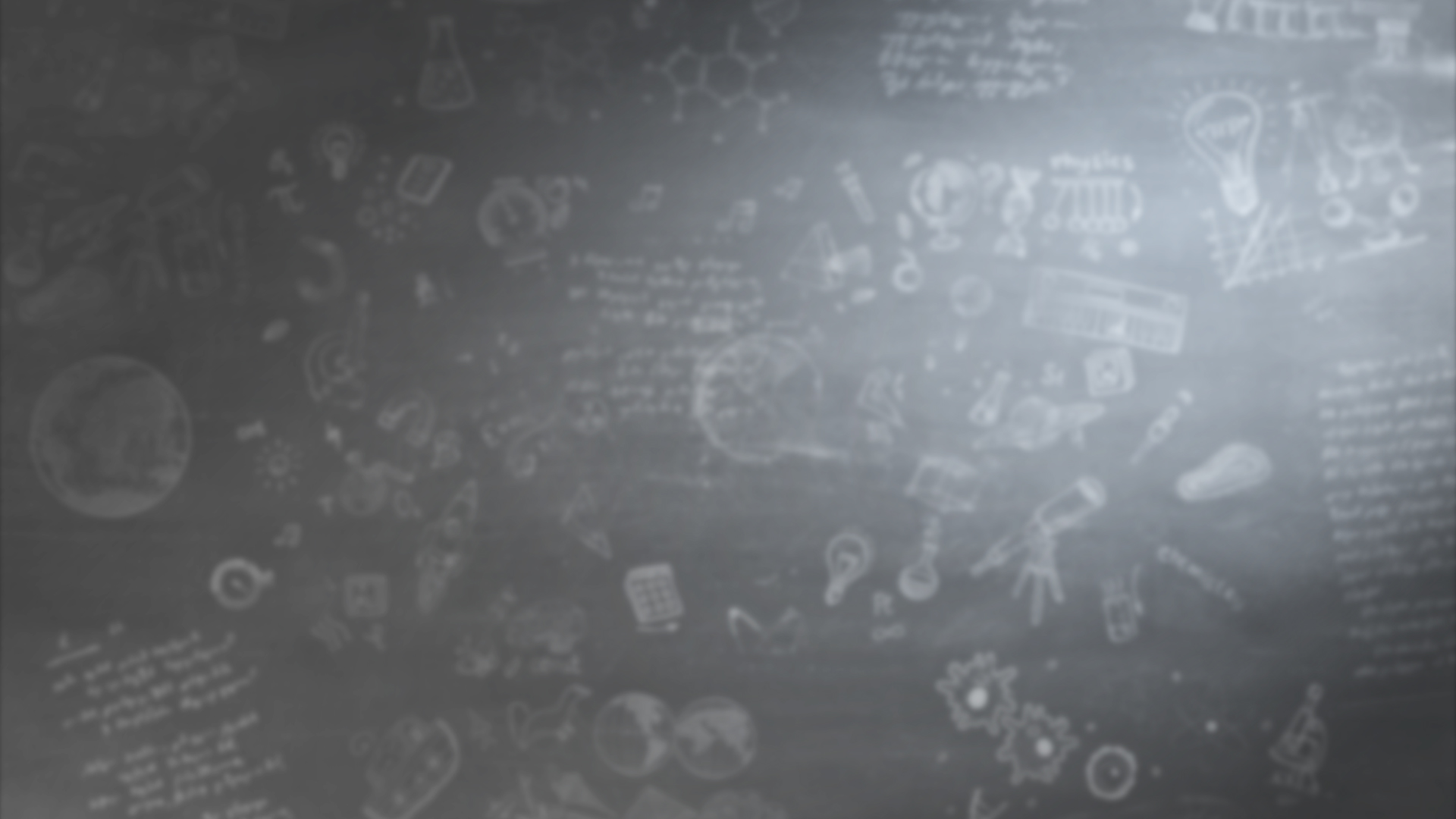 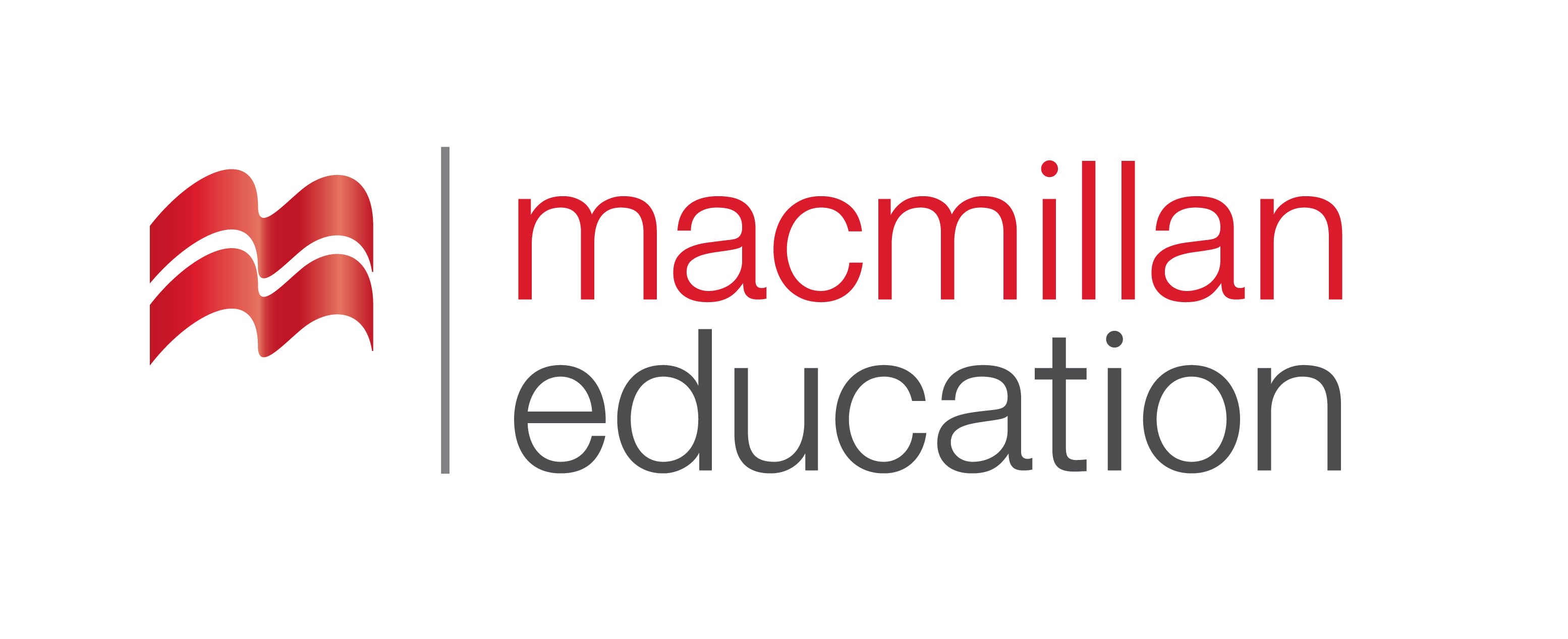 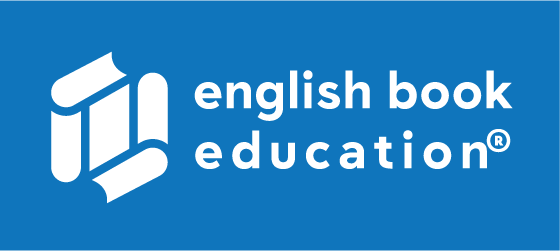 Grammar - გრამატიკა
To be – negative
„ყოფნა“ ზმნა- უარყოფითი

Tom is not a volleyball player.
Nick is not a gardener.
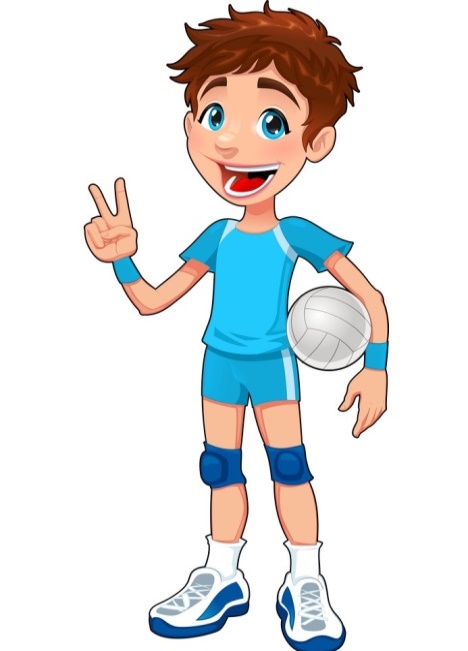 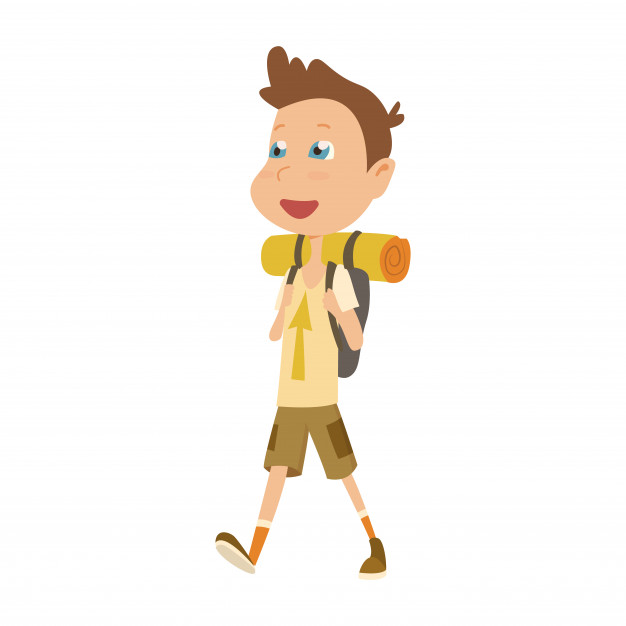 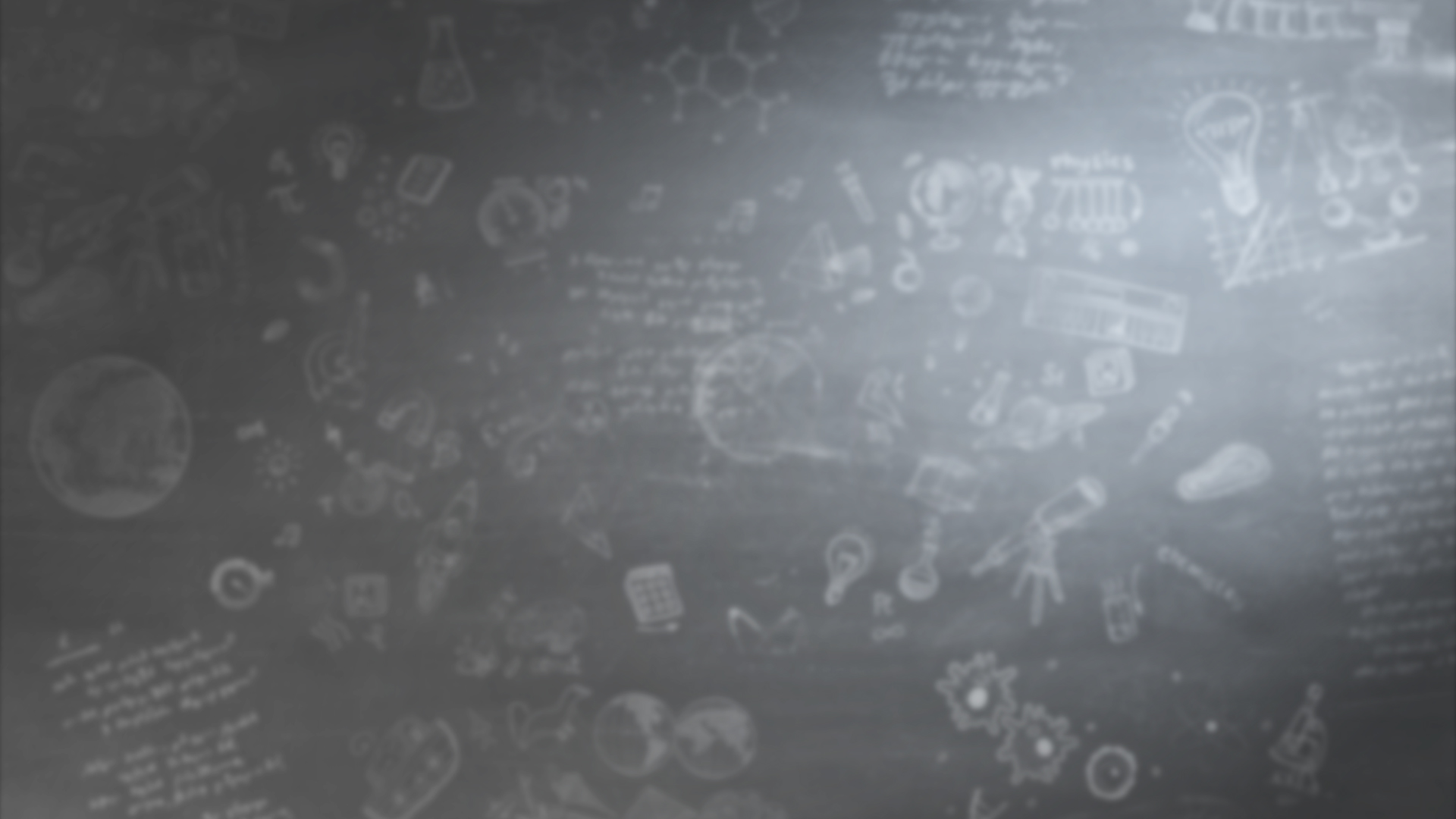 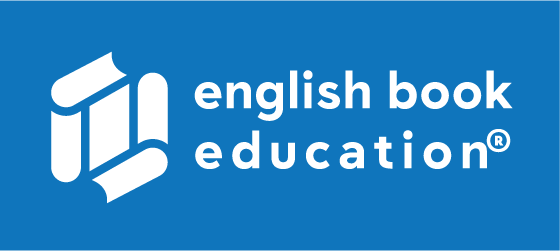 Grammar- გრამატიკა
To be – negative
„ყოფნა“ ზმნა- უარყოფითი
I’m not a gardener.
You aren’t a gardener / gardeners. 
He/ she/ it isn’t a gardener.                            
We aren’t gardeners.
They aren’t gardeners.
I am not a gardener.
You are not a gardener / gardeners.                      
He/ she/ it is not a gardener.
We are not  gardeners. 
They are not  gardeners.
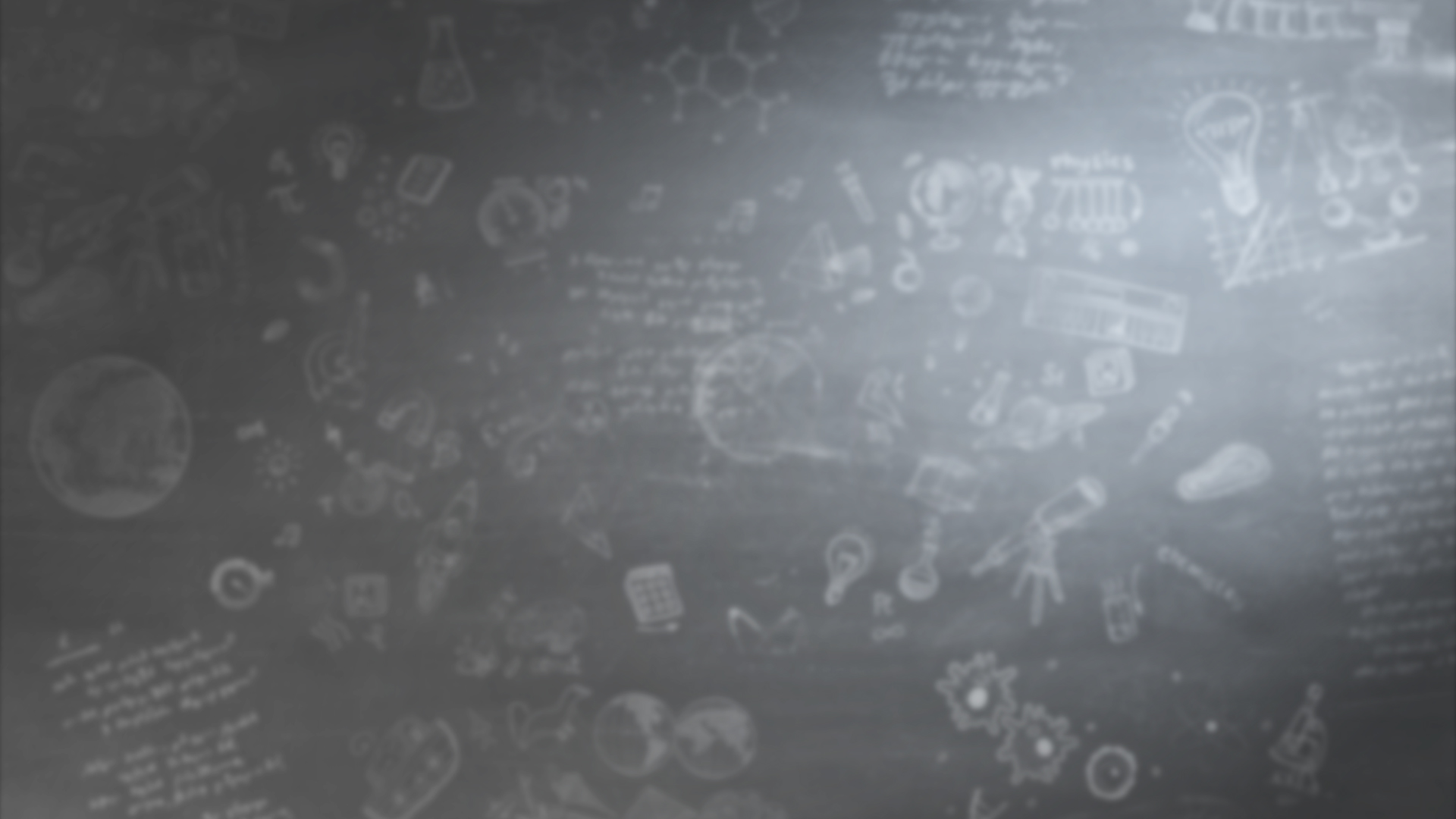 Grammar 
გრამატიკა
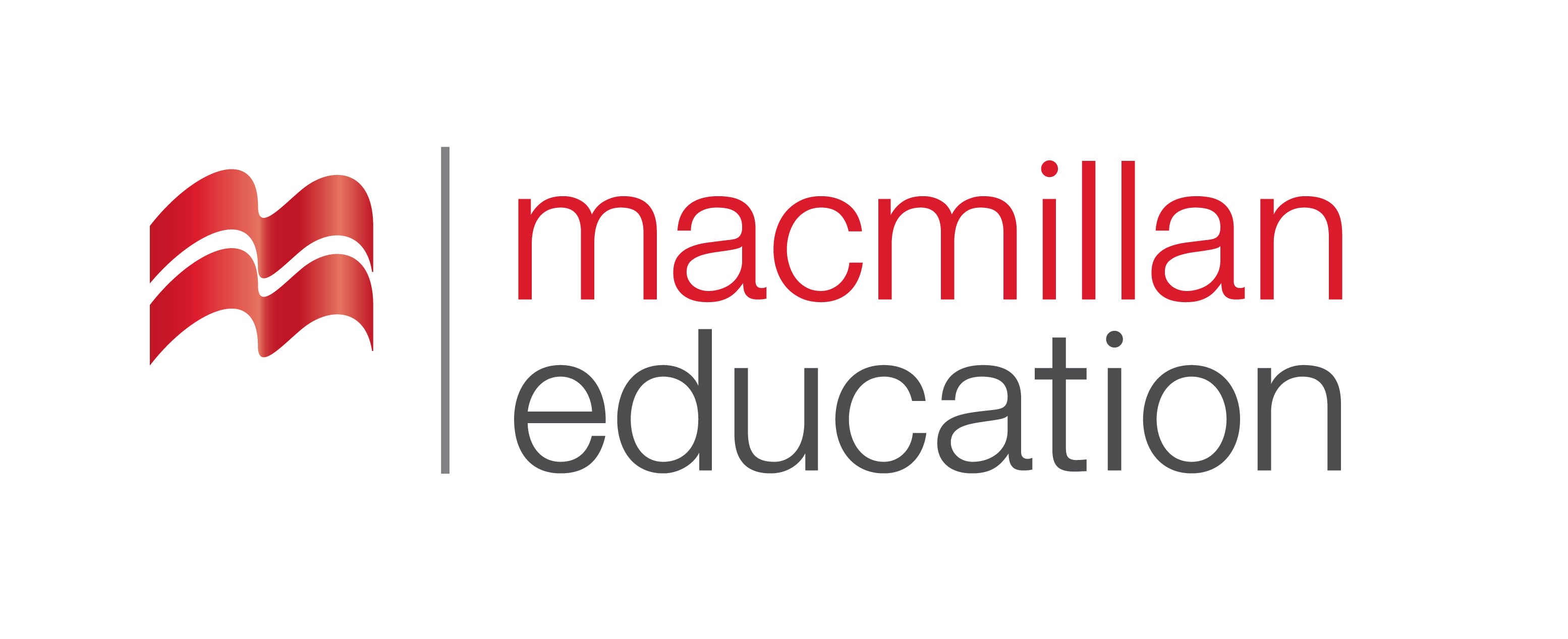 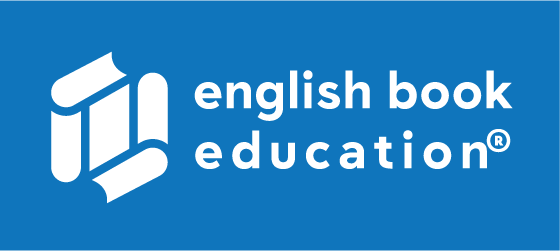 To be – interrogative
„ყოფნა“ ზმნა- კითხვითი

Is Nick a sportsman?                  Yes, he is.          No, he isn’t.

Am I a sportsman / sportsmen? 
Are you a sportsman?  
Is she/ he/ it a sportsman?            
Are we sportsmen?
Are they sportsmen?
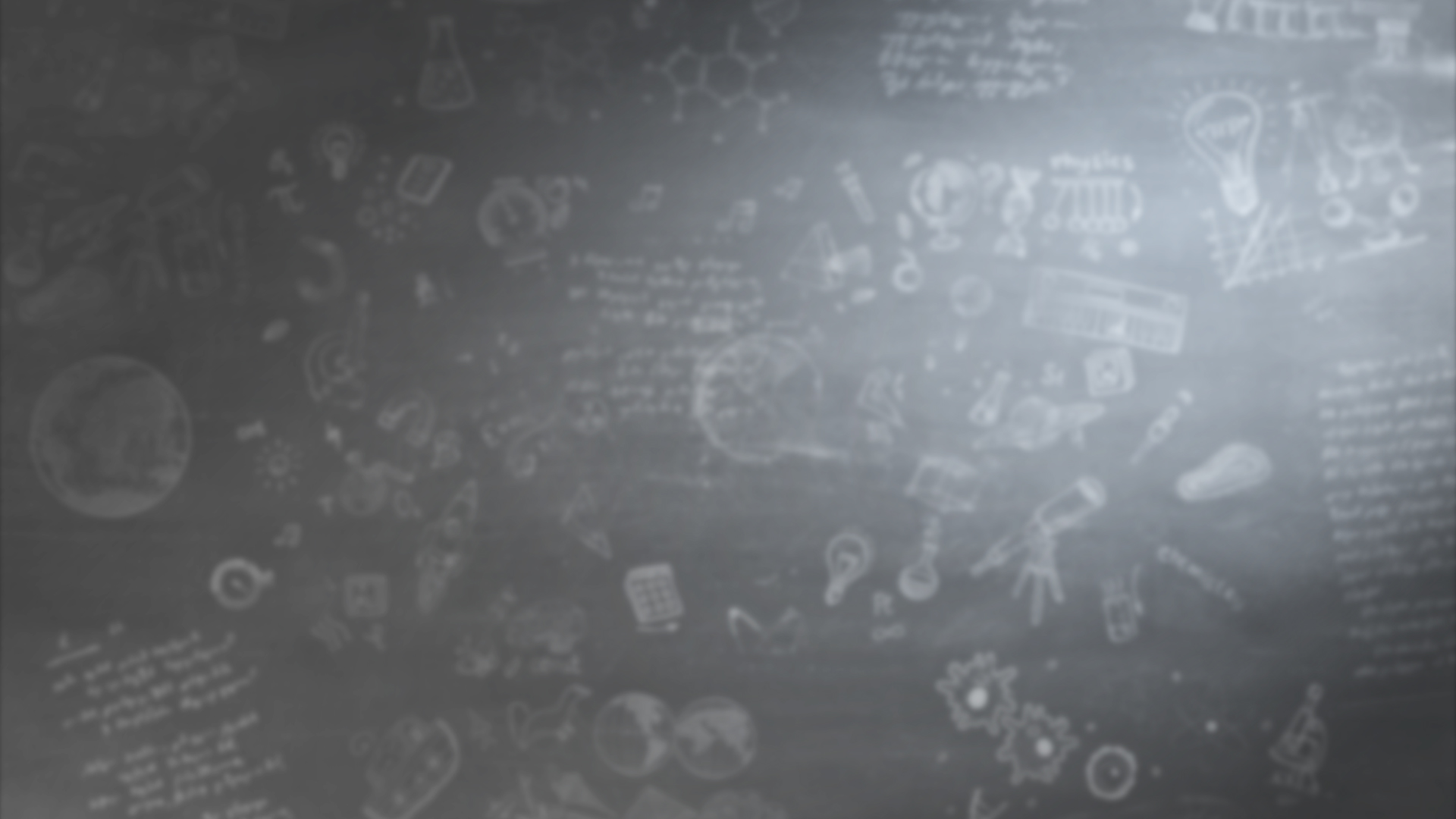 Grammar Practice
გრამატიკის დავალება
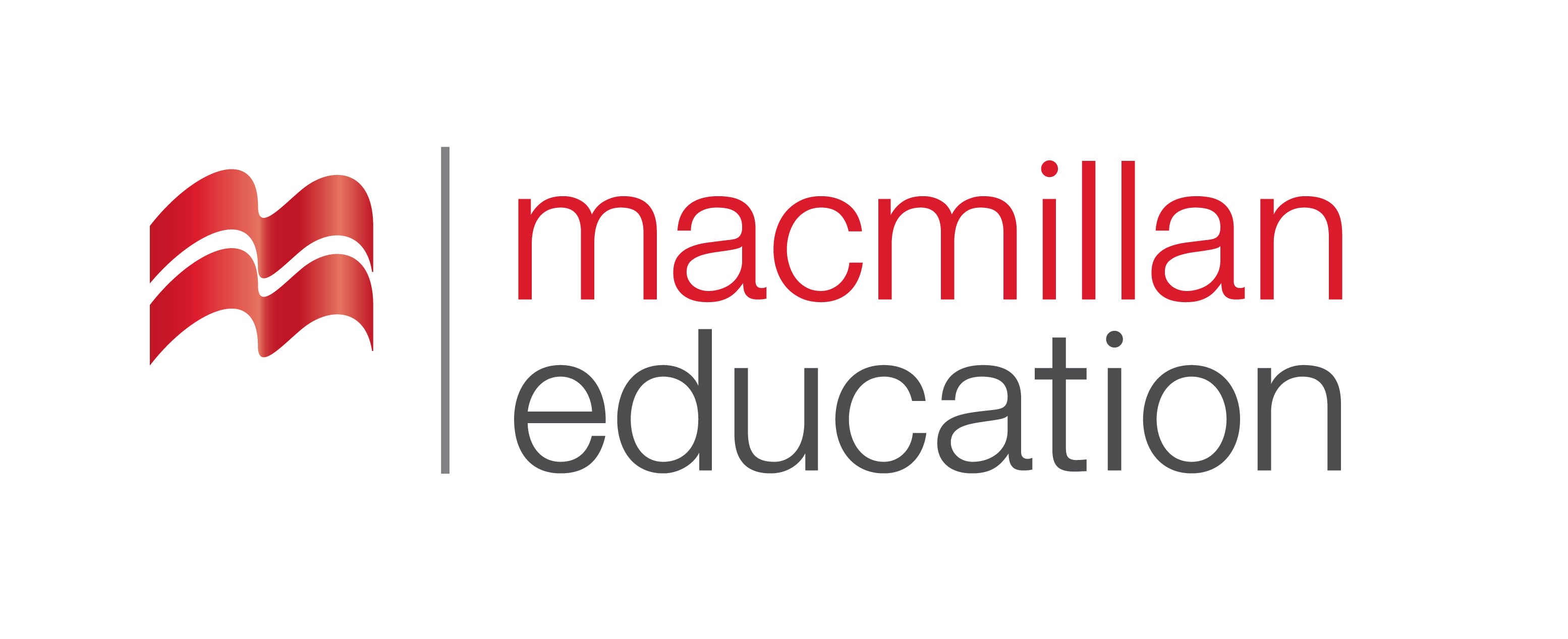 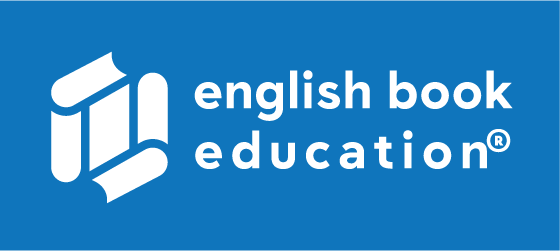 Put the verb to be in the correct form.
ჩასვით ზმნა to be სწორ ფორმაში.

1. I    am not    French. (negative) 
2. Are    you from England?
    Yes, I   am. 
3. Are     they university students?
    No, they   aren’t.
4. Jack    is not/isn’t   from Georgia. (negative) 
5. We     are not /aren’t      sportsmen. (negative)
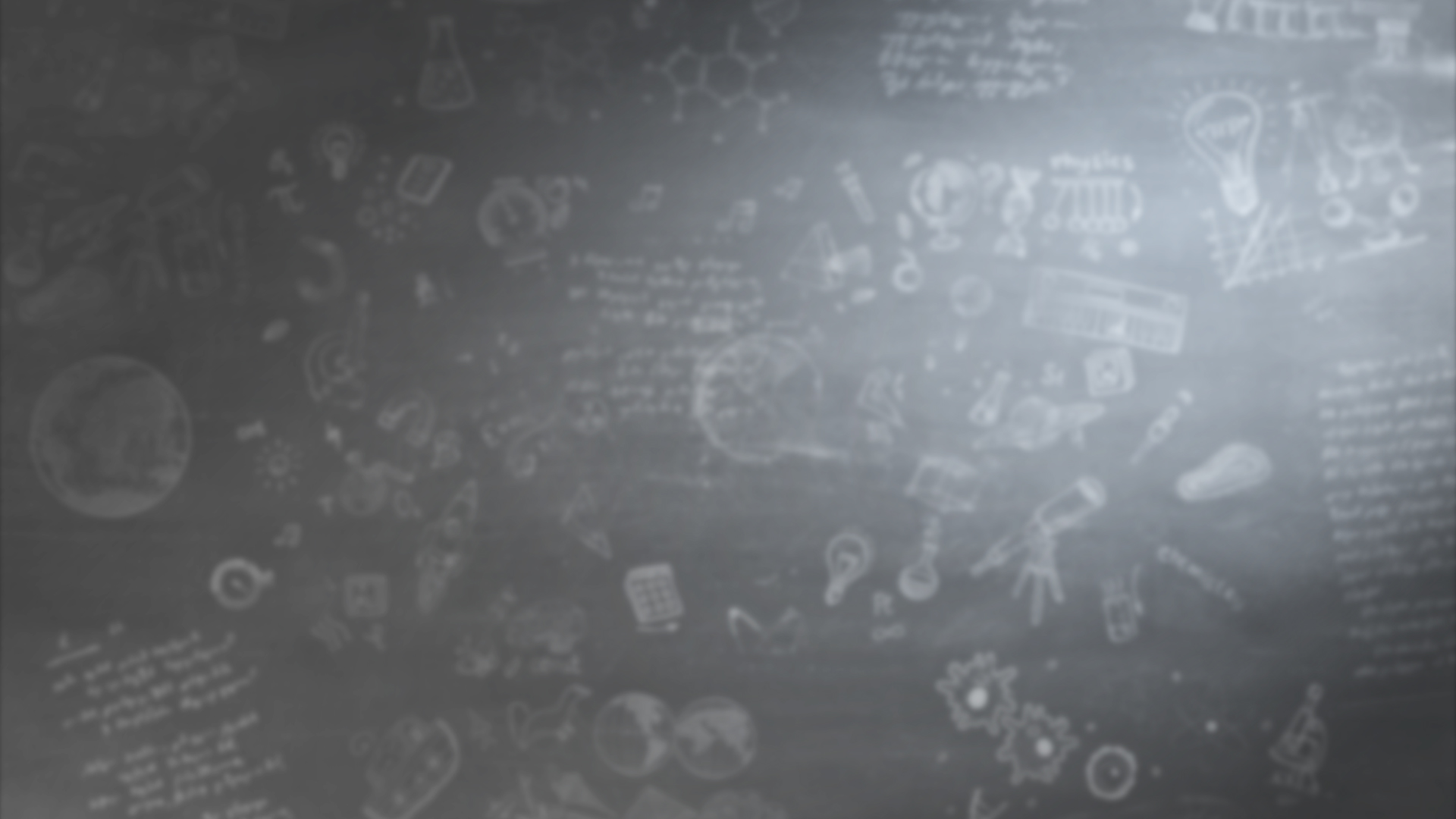 Summing up-შეჯამება
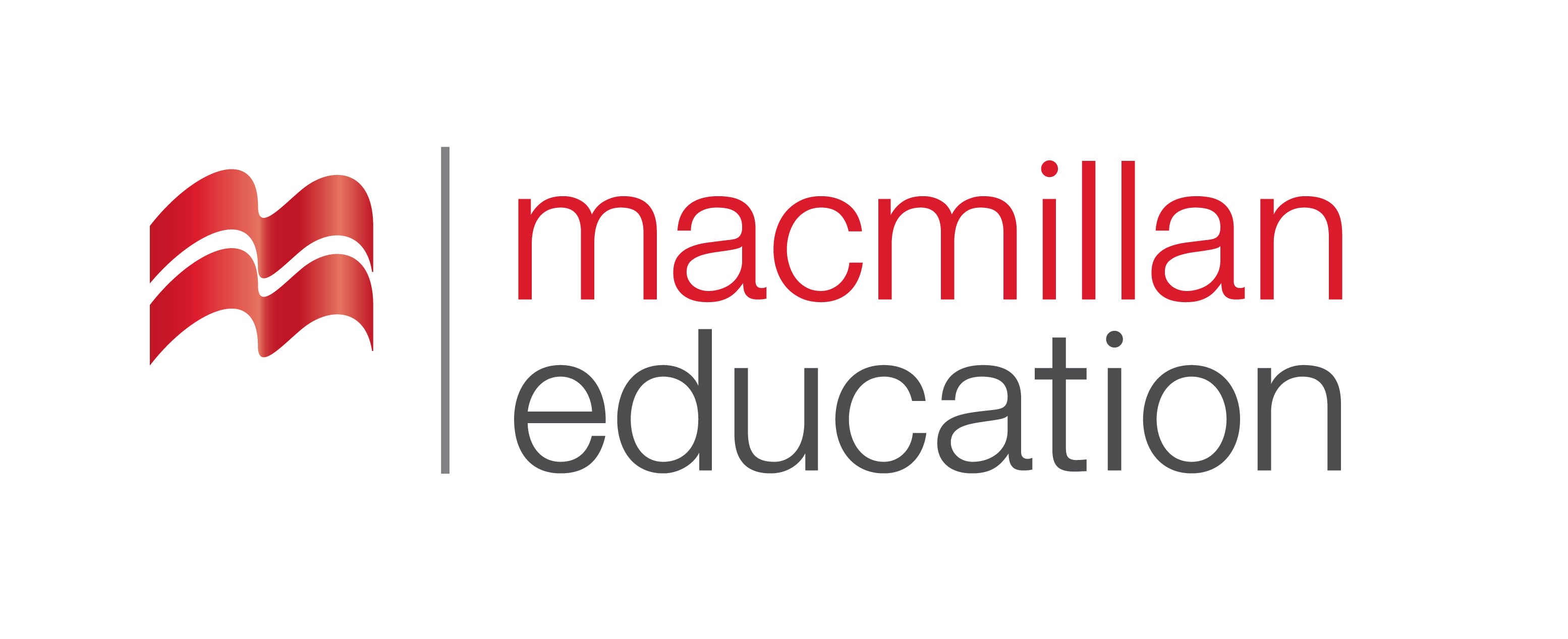 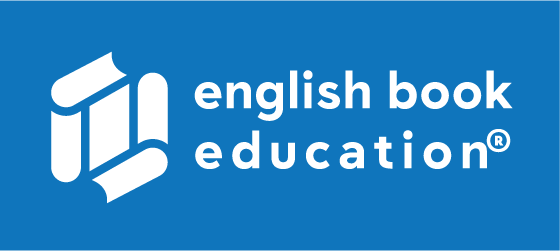 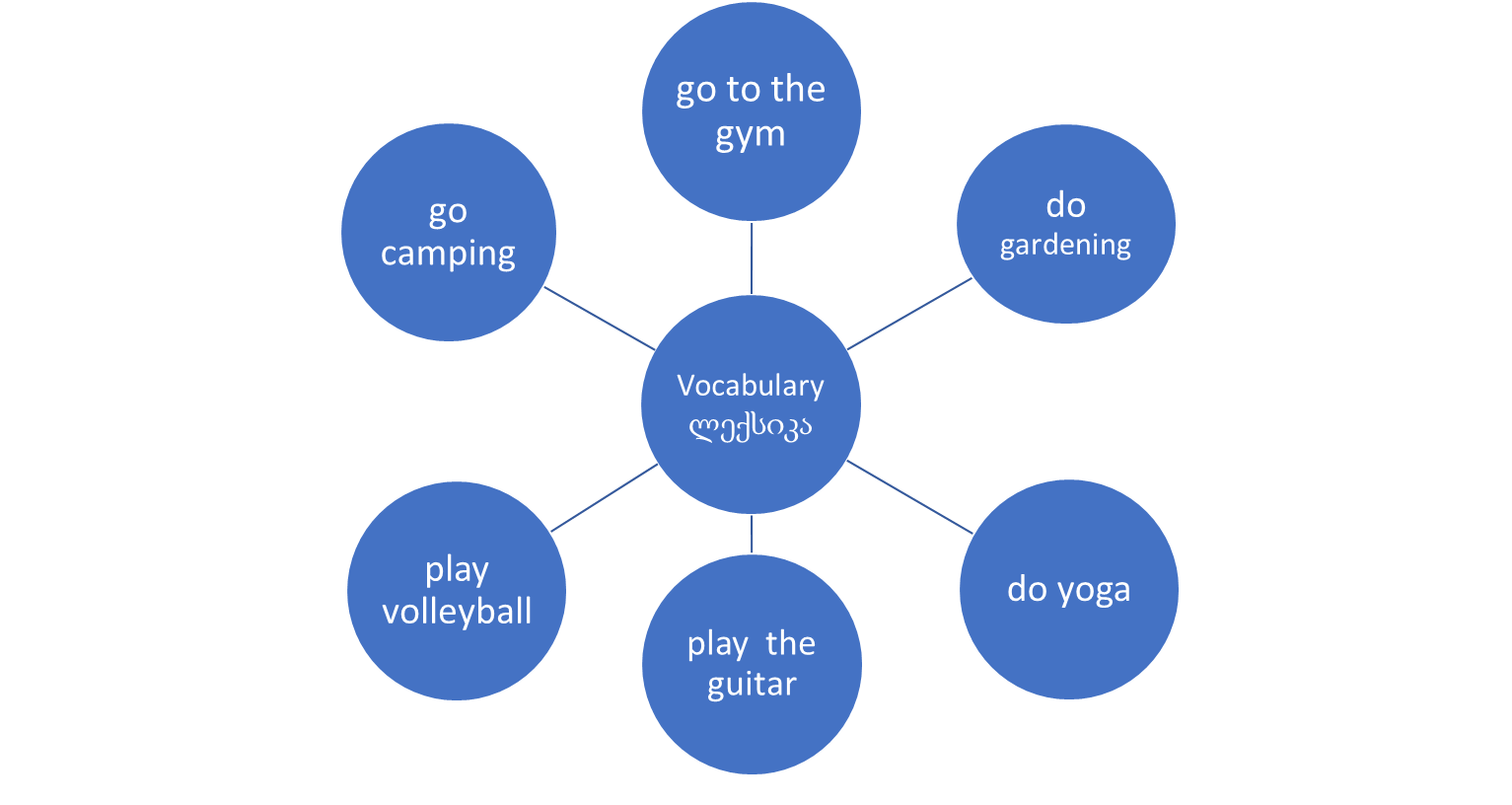 სპორტულ დარბაზში წასვლა
მებაღეობა
კემპინგზე წასვლა
იოგის  ვარჯიში
ფრენბურთის თამაში
გიტარაზე დაკვრა
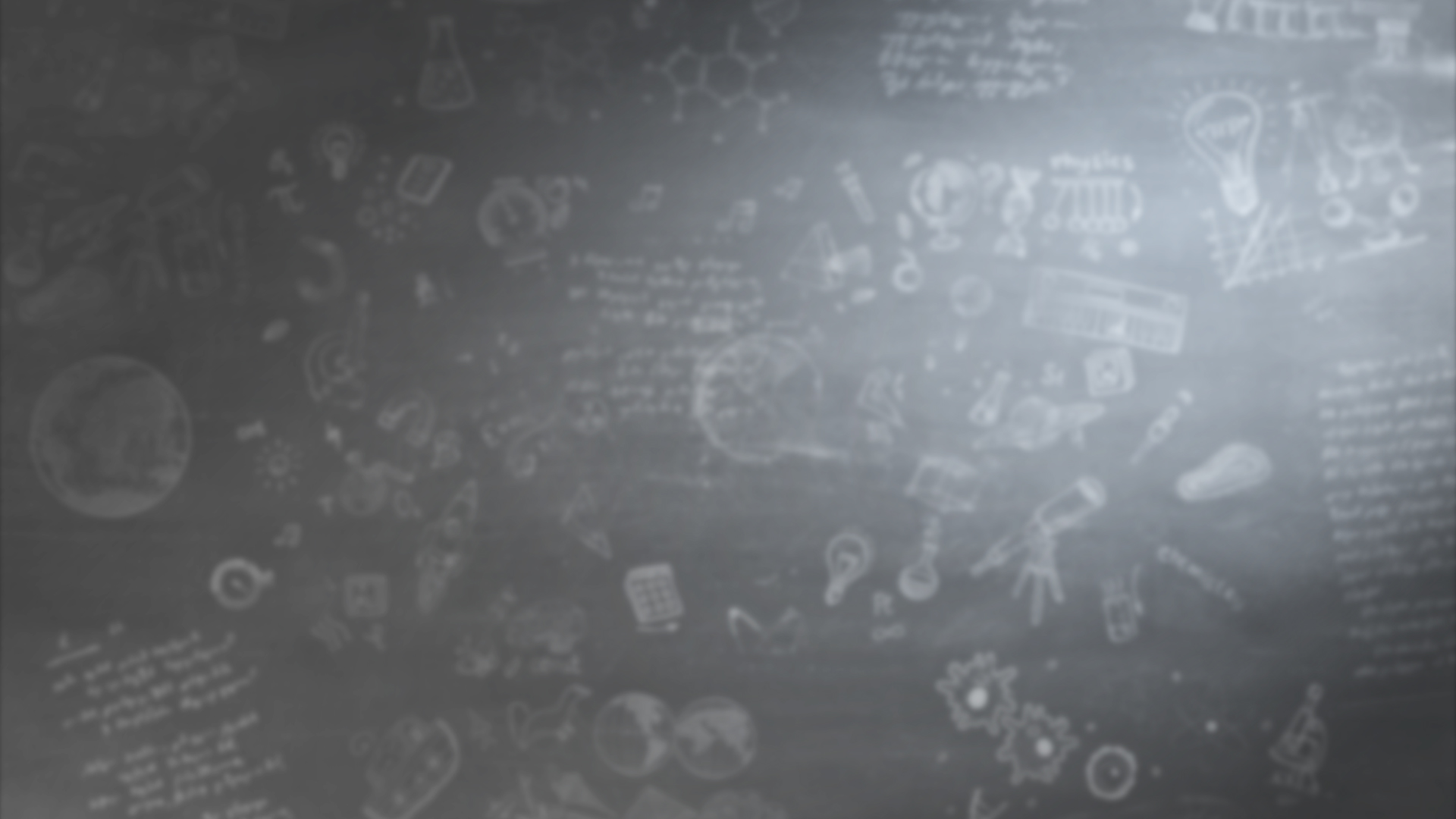 Homework
საშინაო დავალება
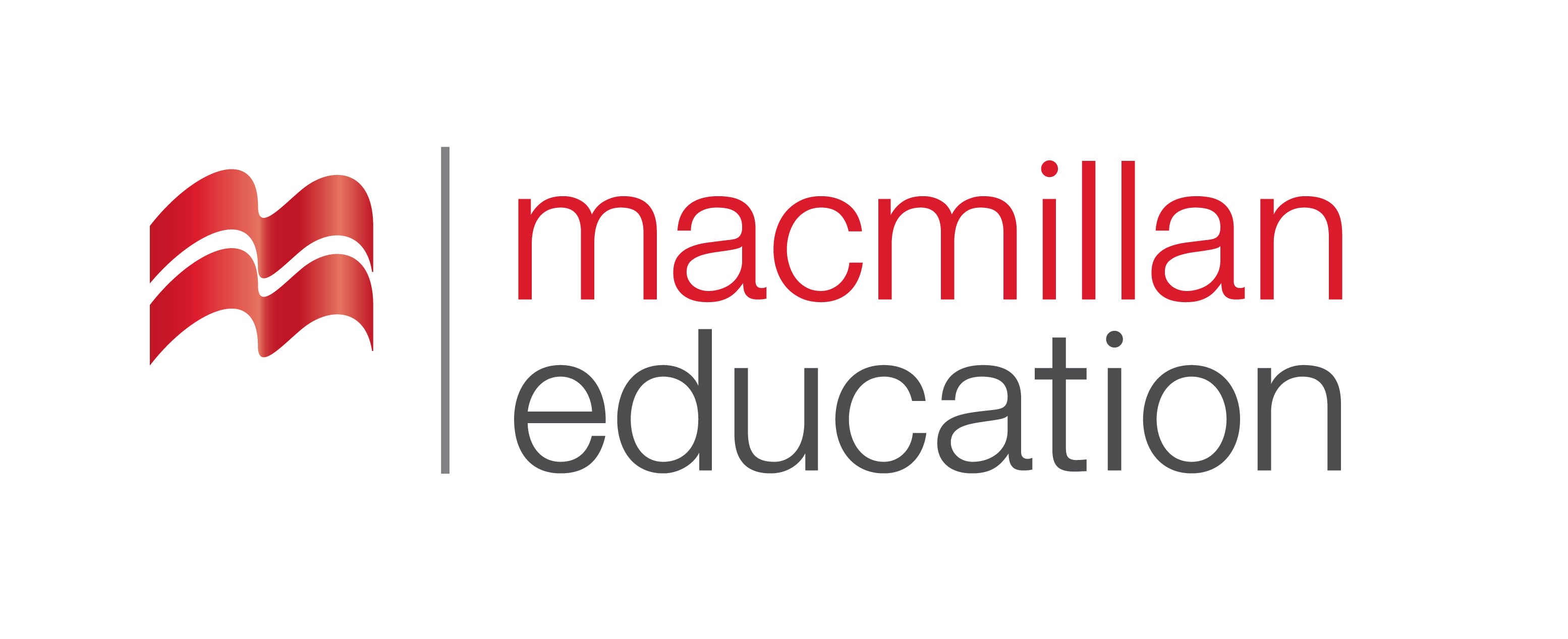 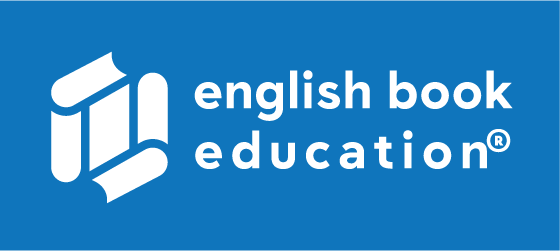 Write about your hobby according to the example below.
დაწერეთ თქვენი ჰობის შესახებ ქვემოთ მოცემული მაგალითის მიხედვით.
My Hobby
I’m Zach. My hobby is reading books. I also like sport. I’m not a sportsman, but I often play volleyball in my free time. Sometimes I do yoga in the evenings.  I also play the guitar well. I enjoy spending free time with my friends.